Version 2
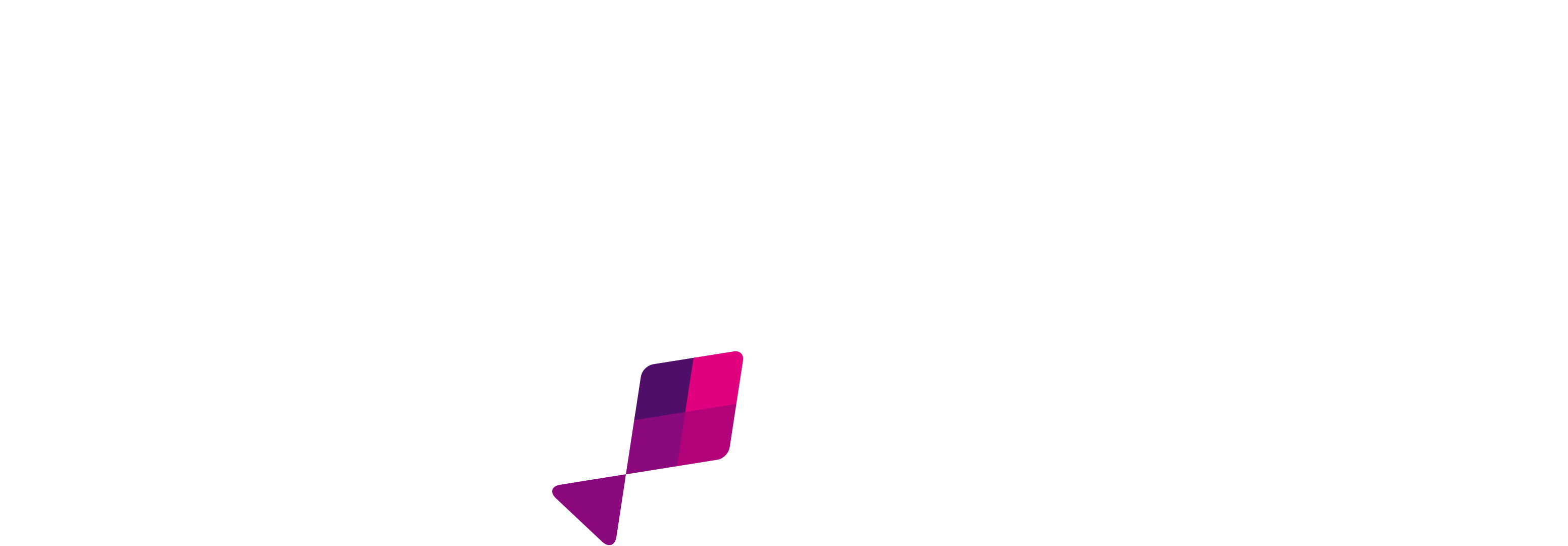 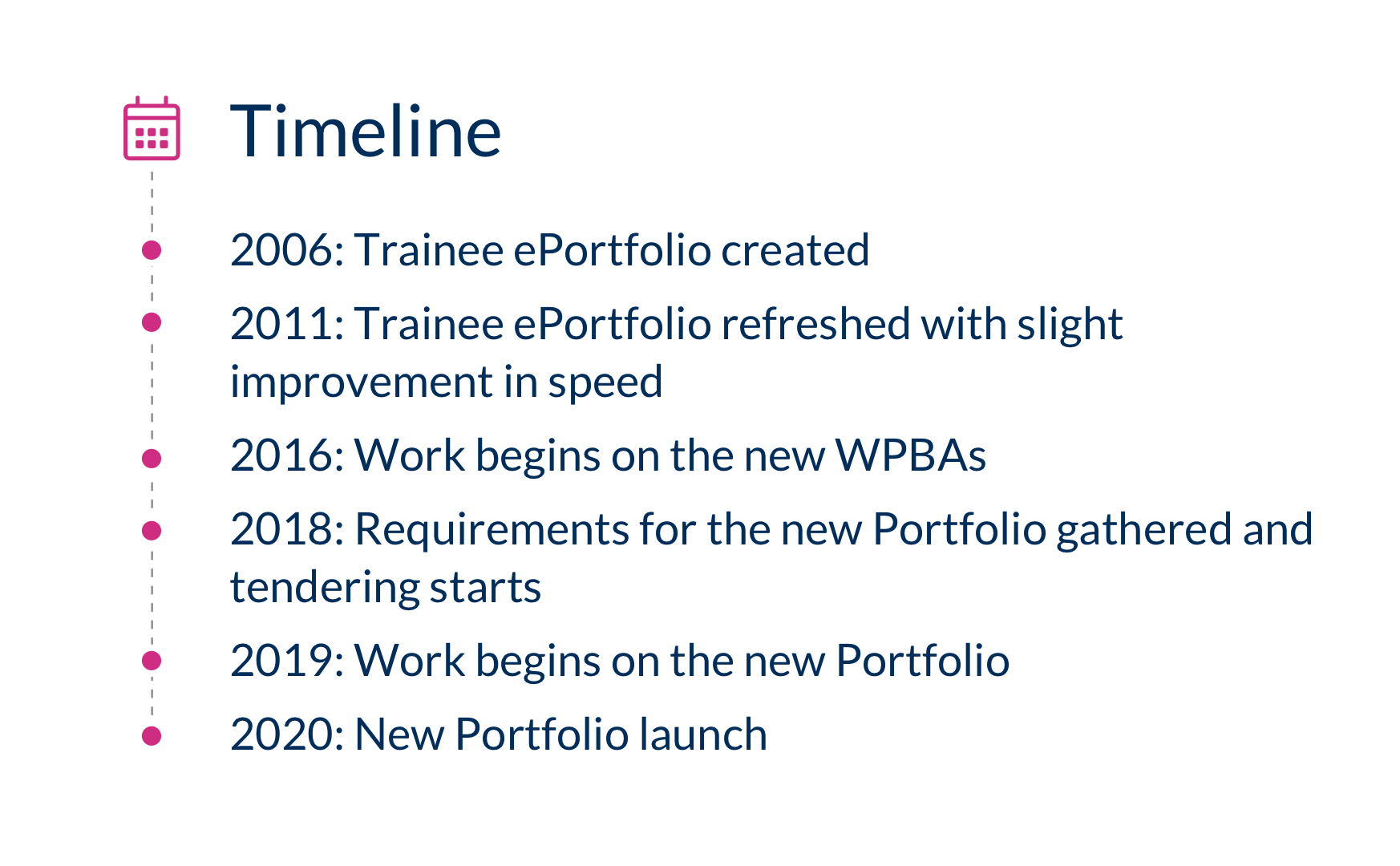 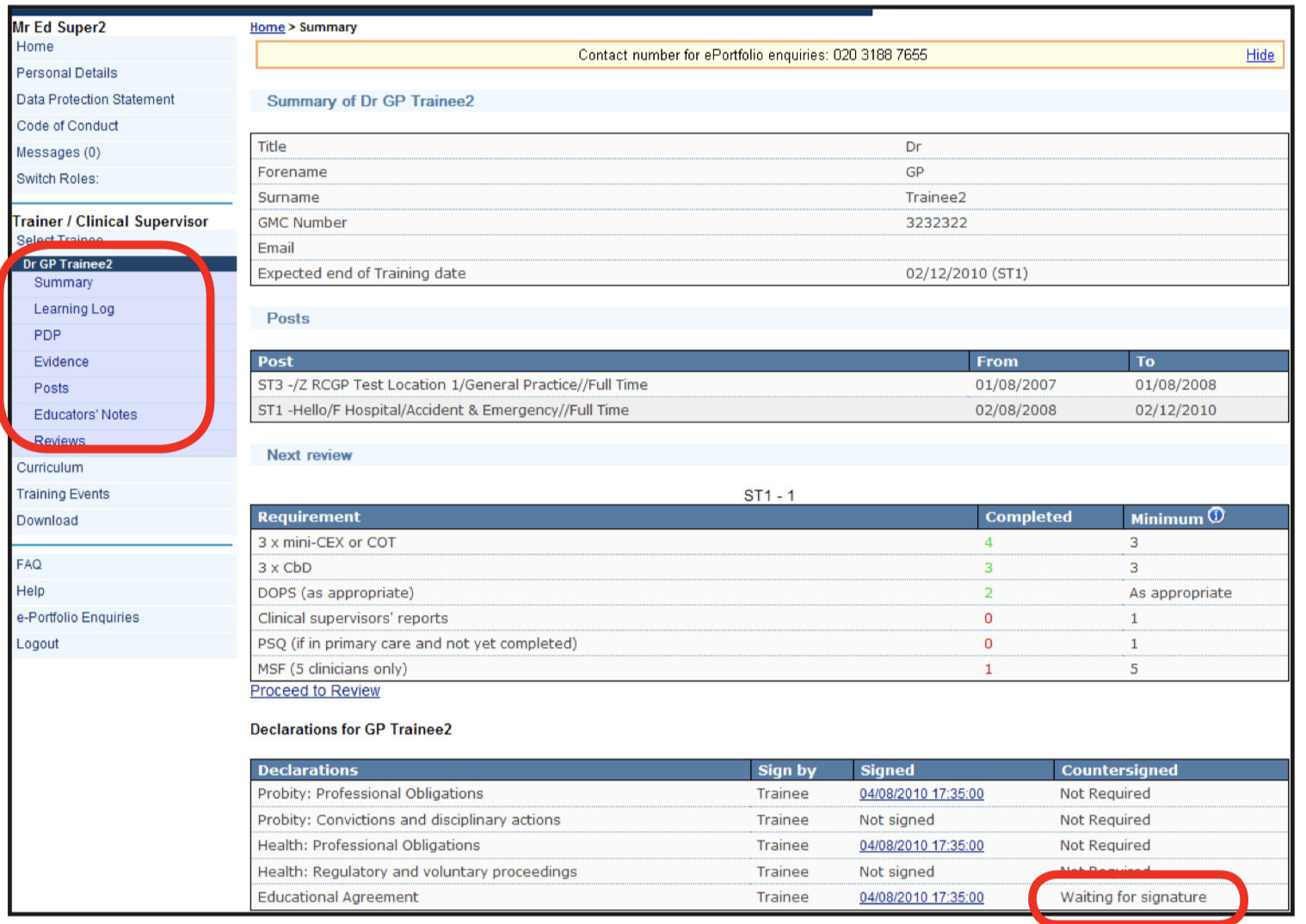 Evolution
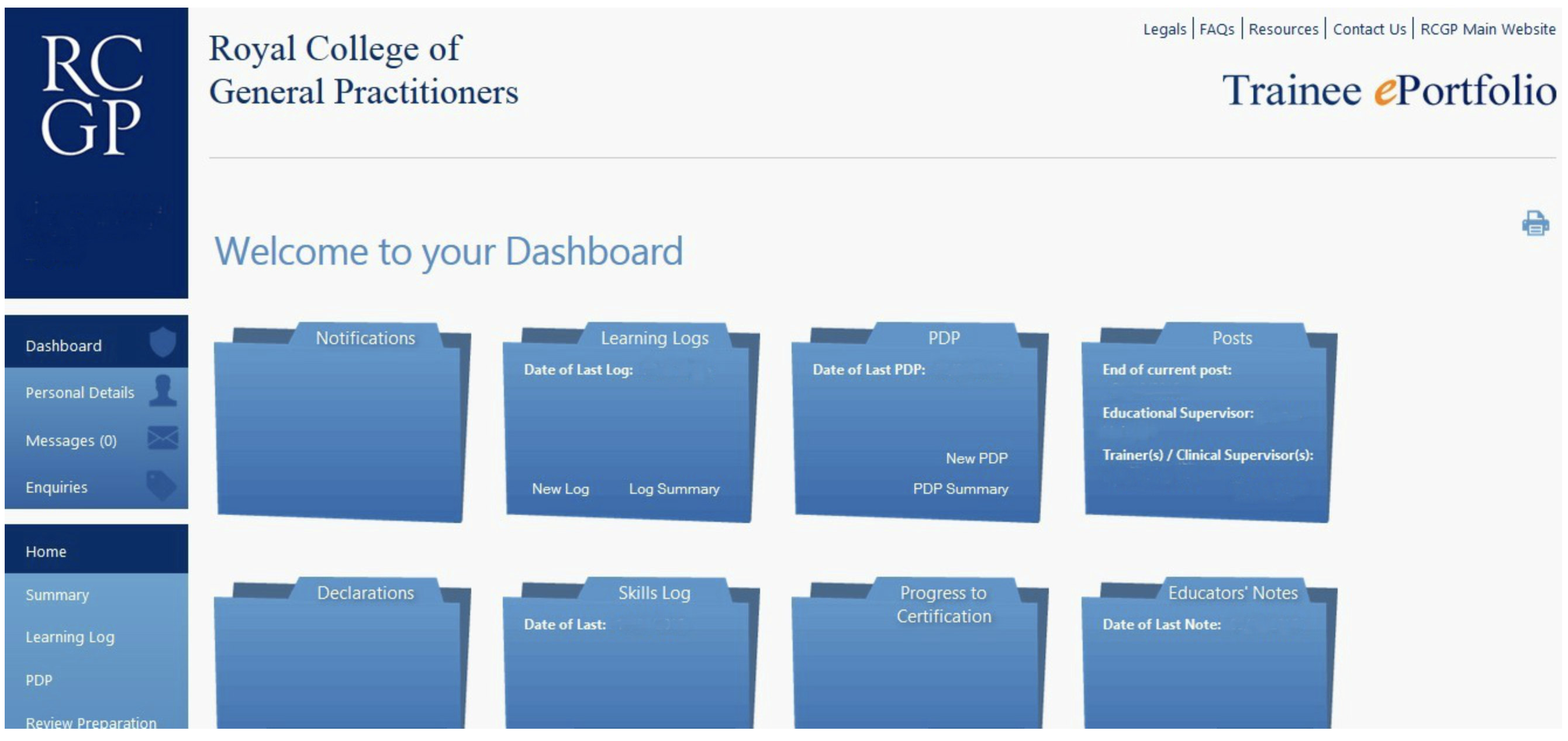 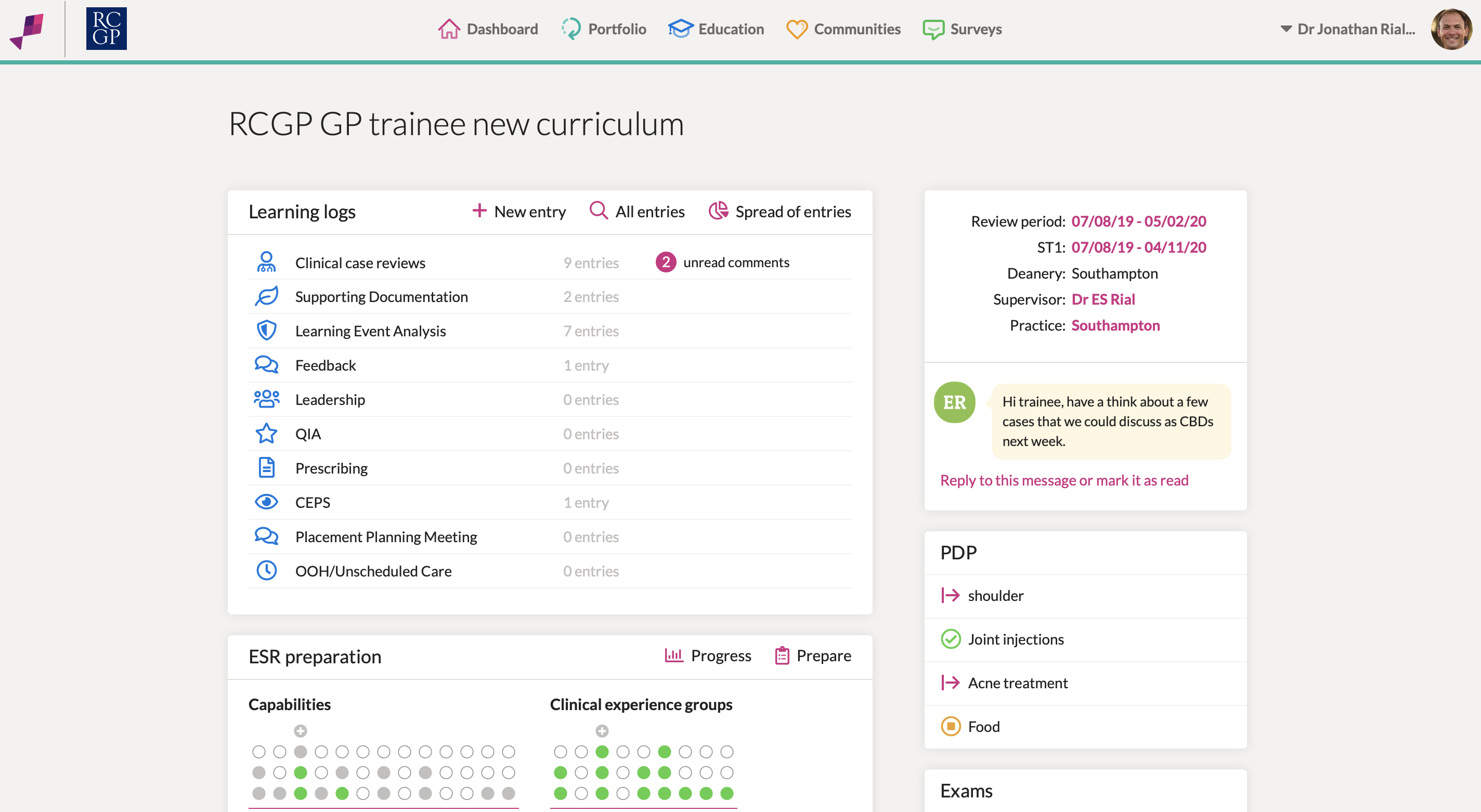 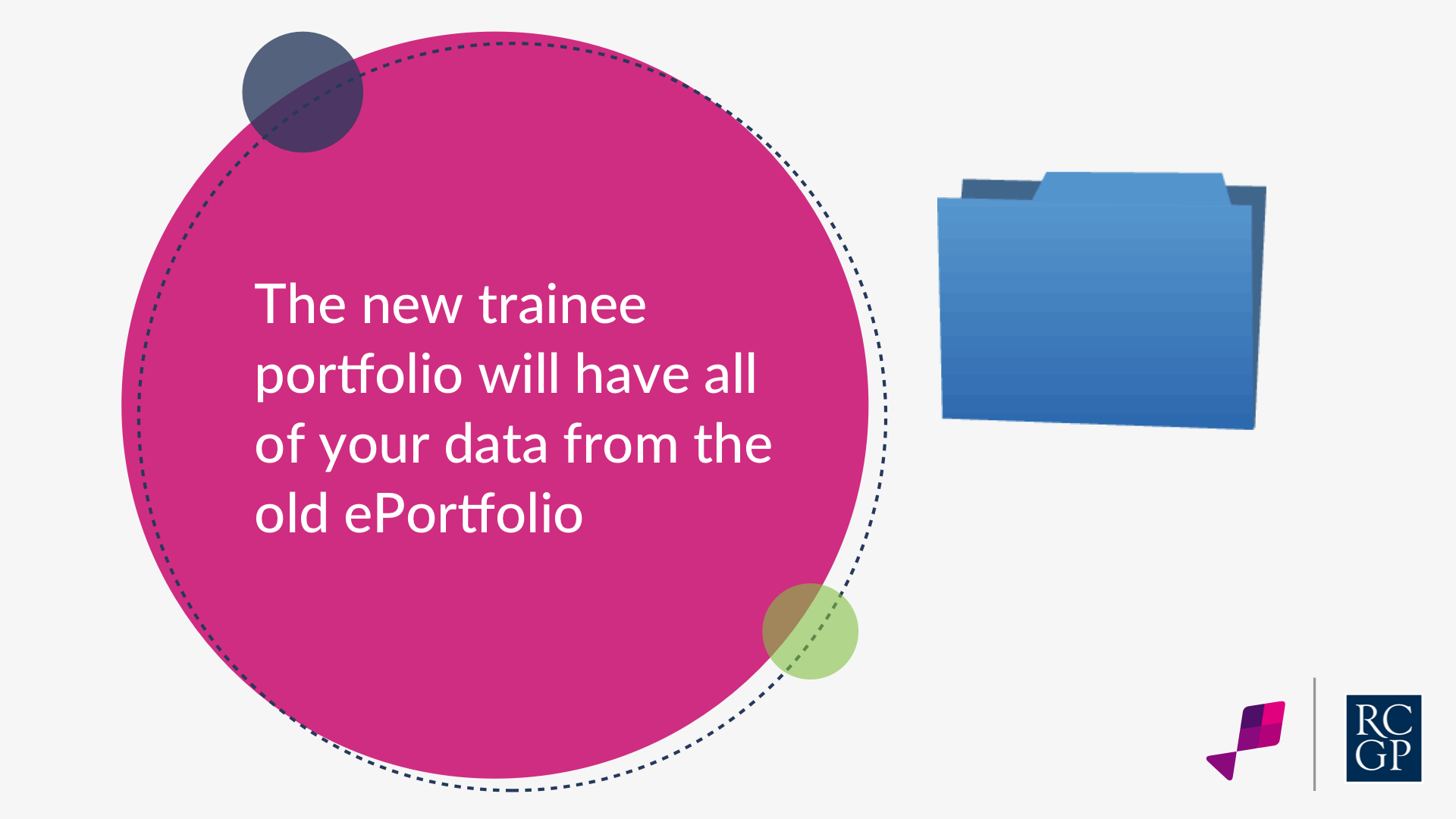 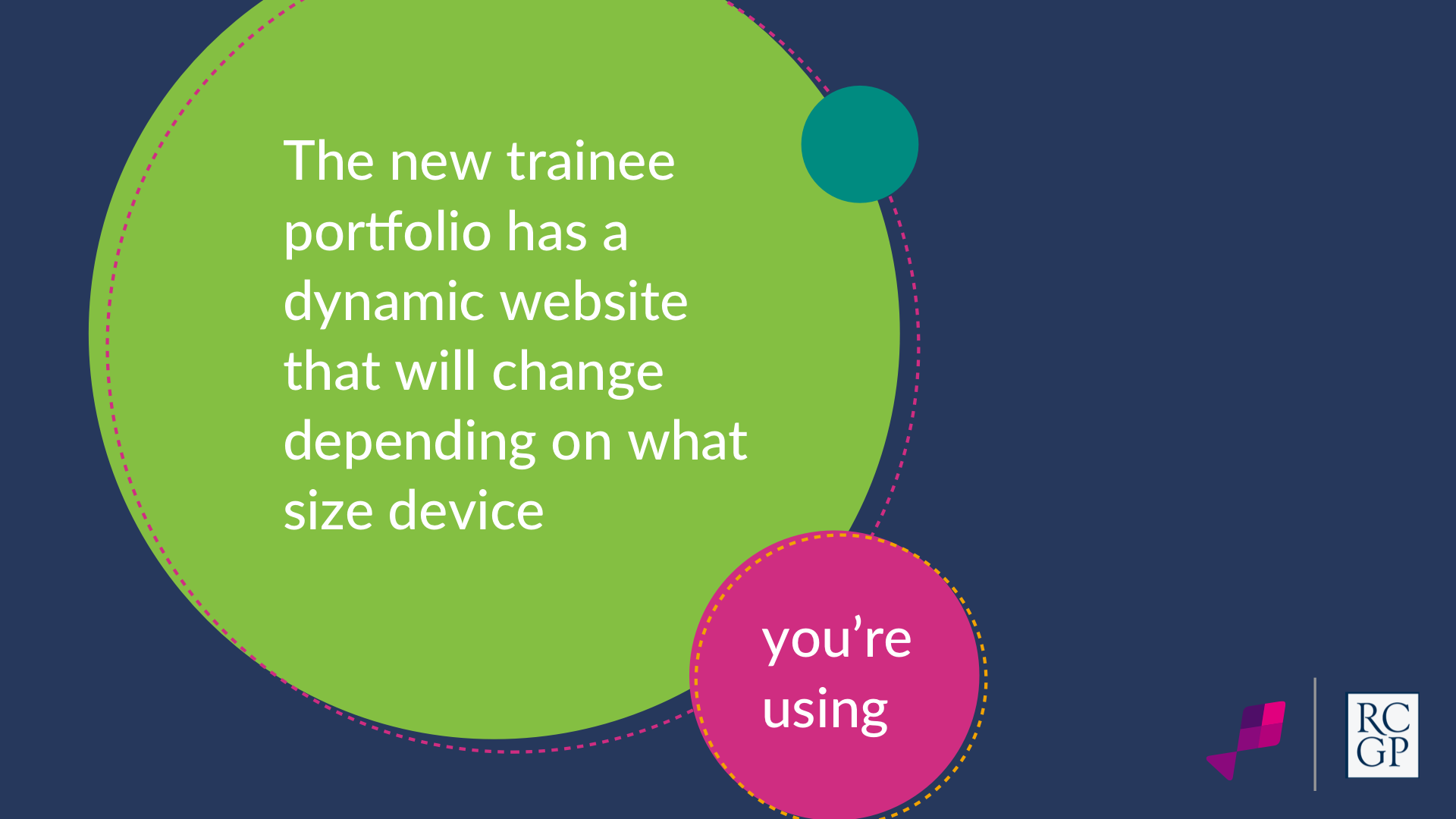 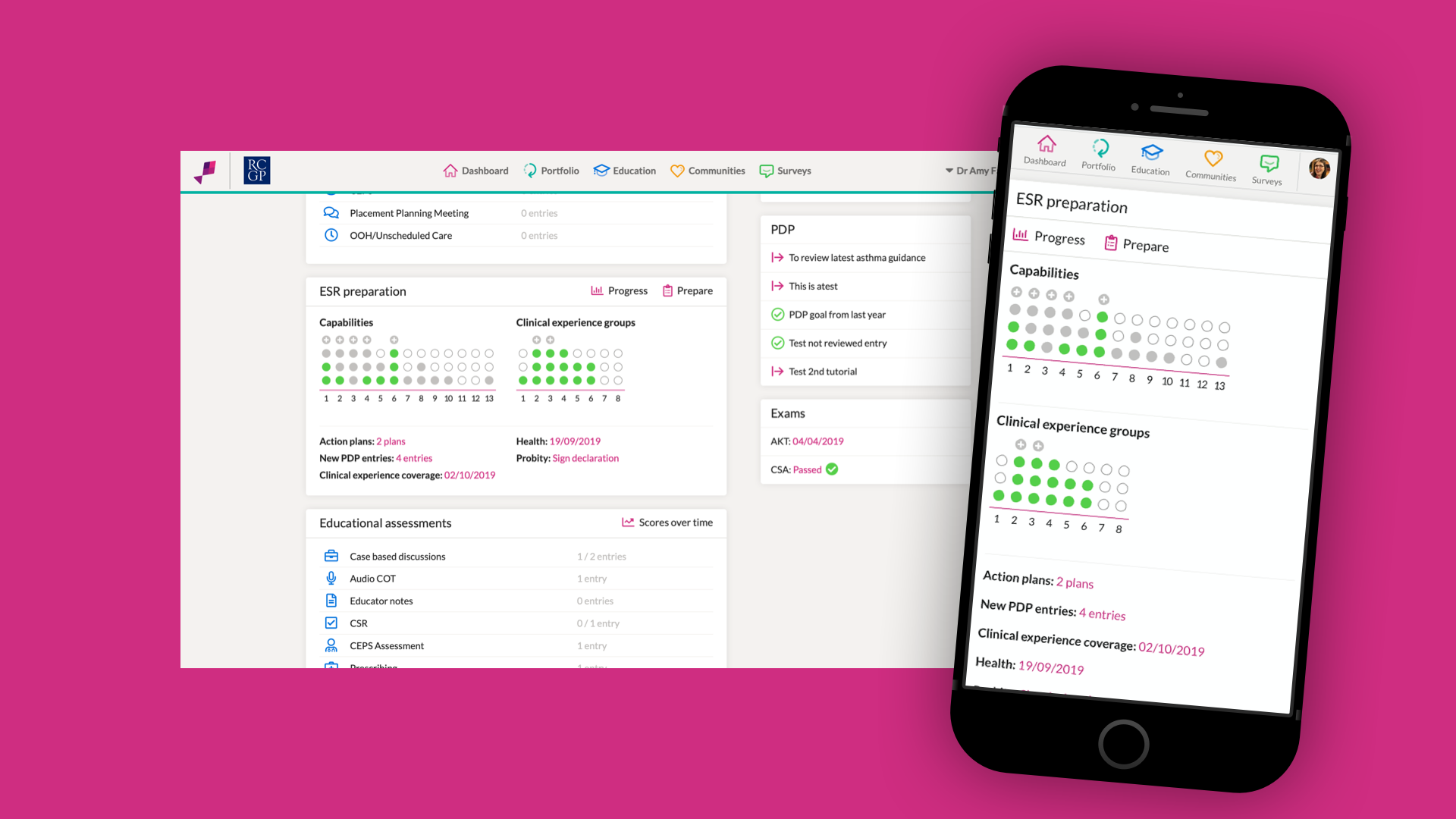 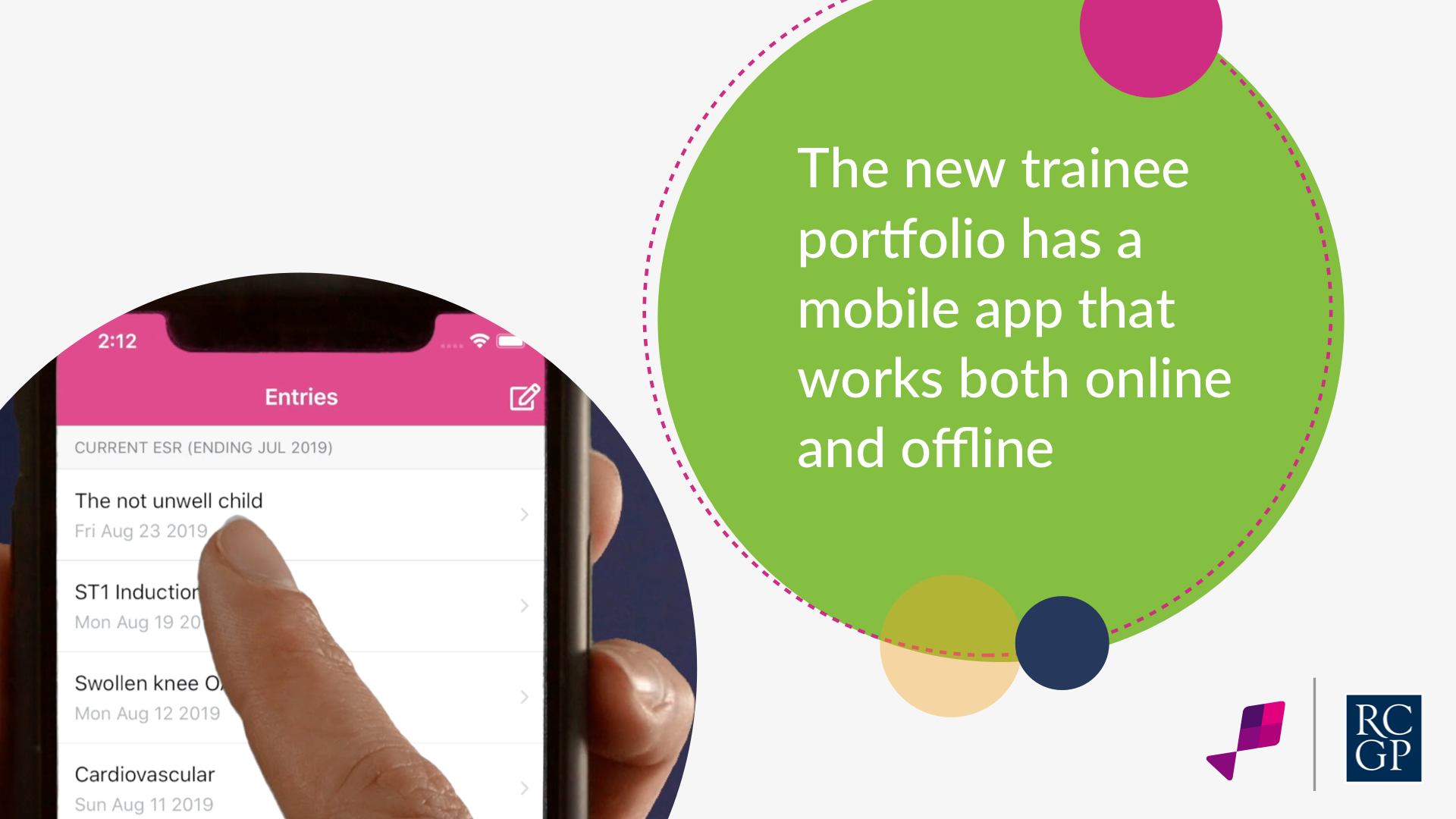 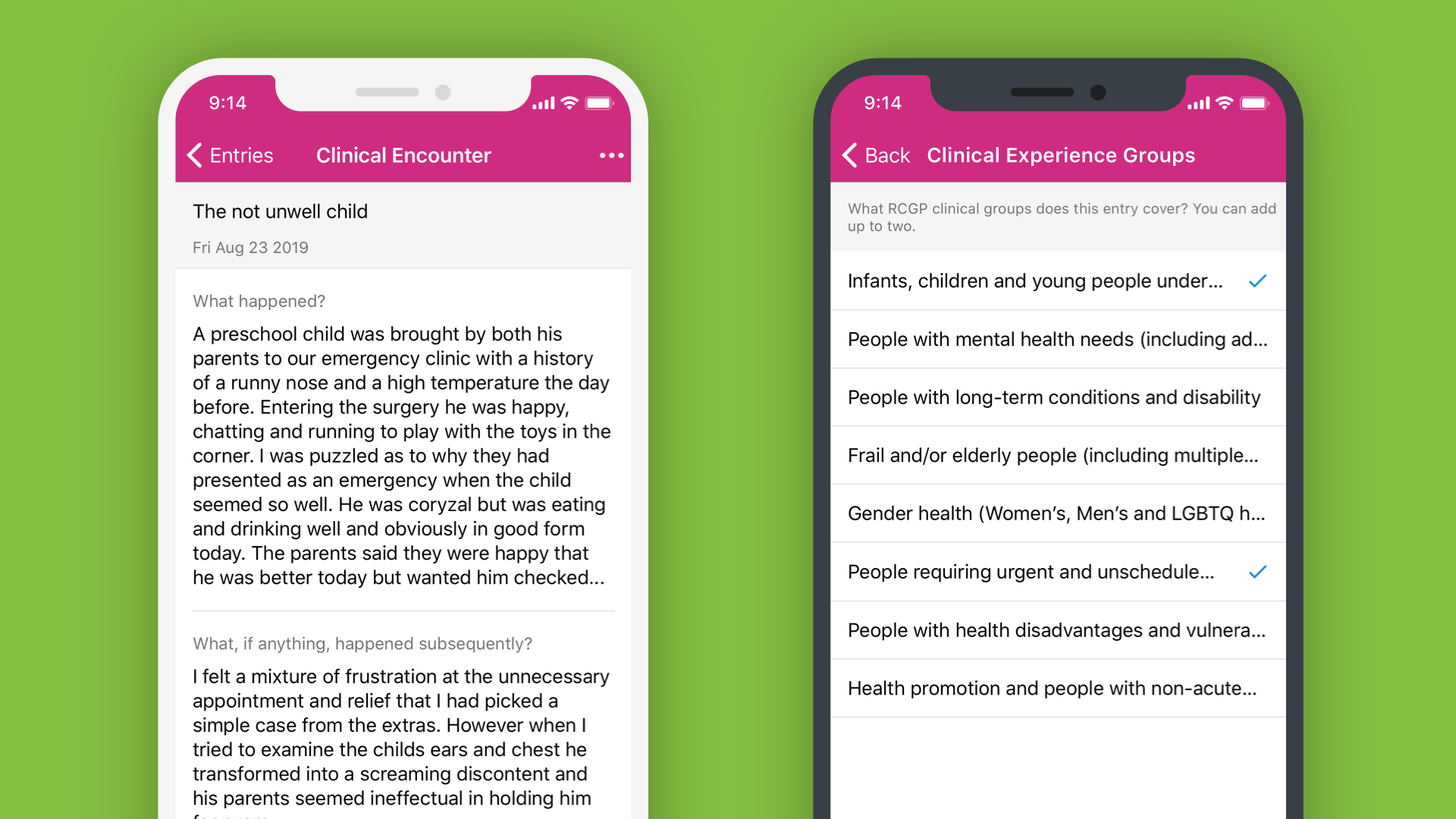 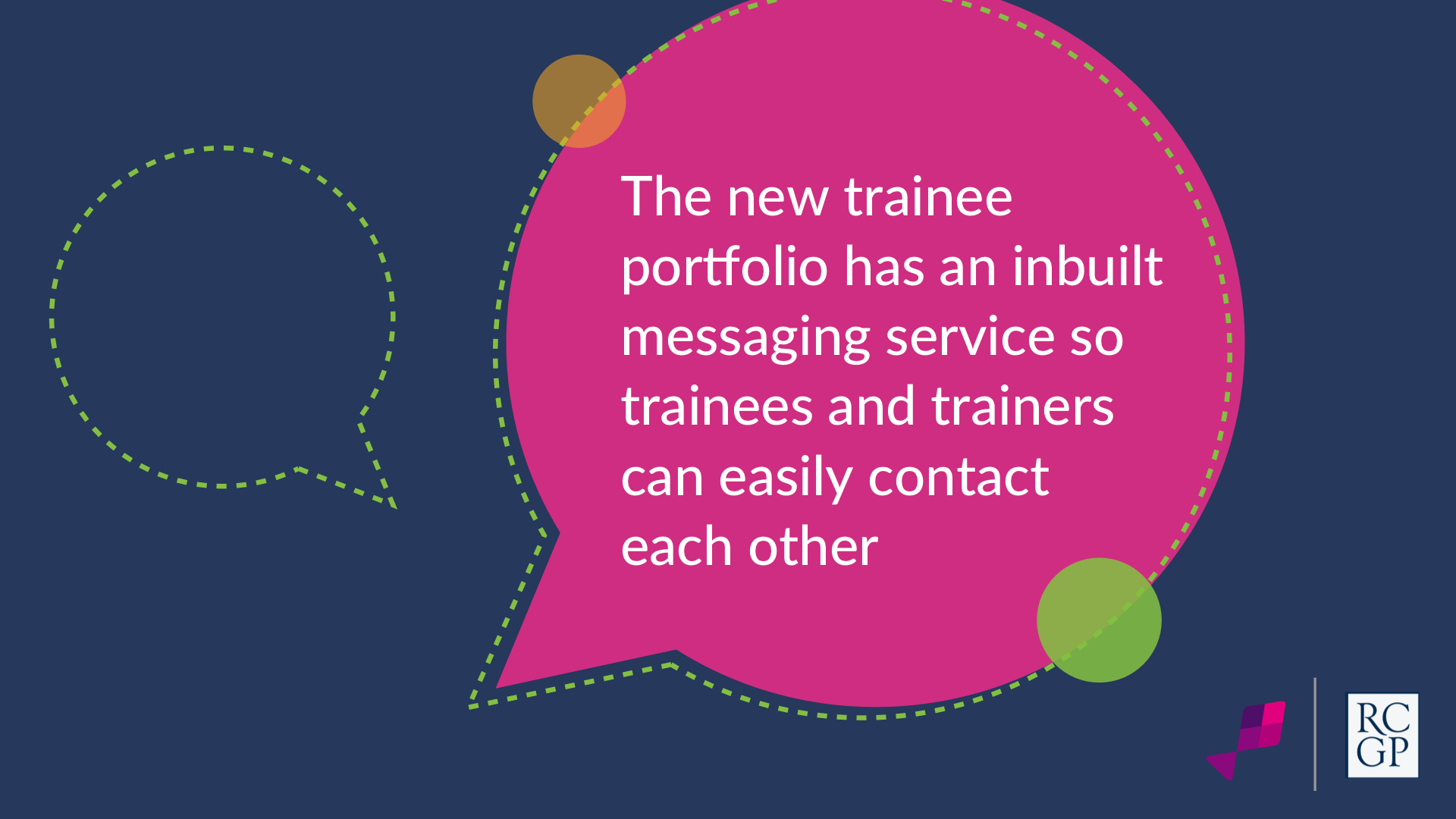 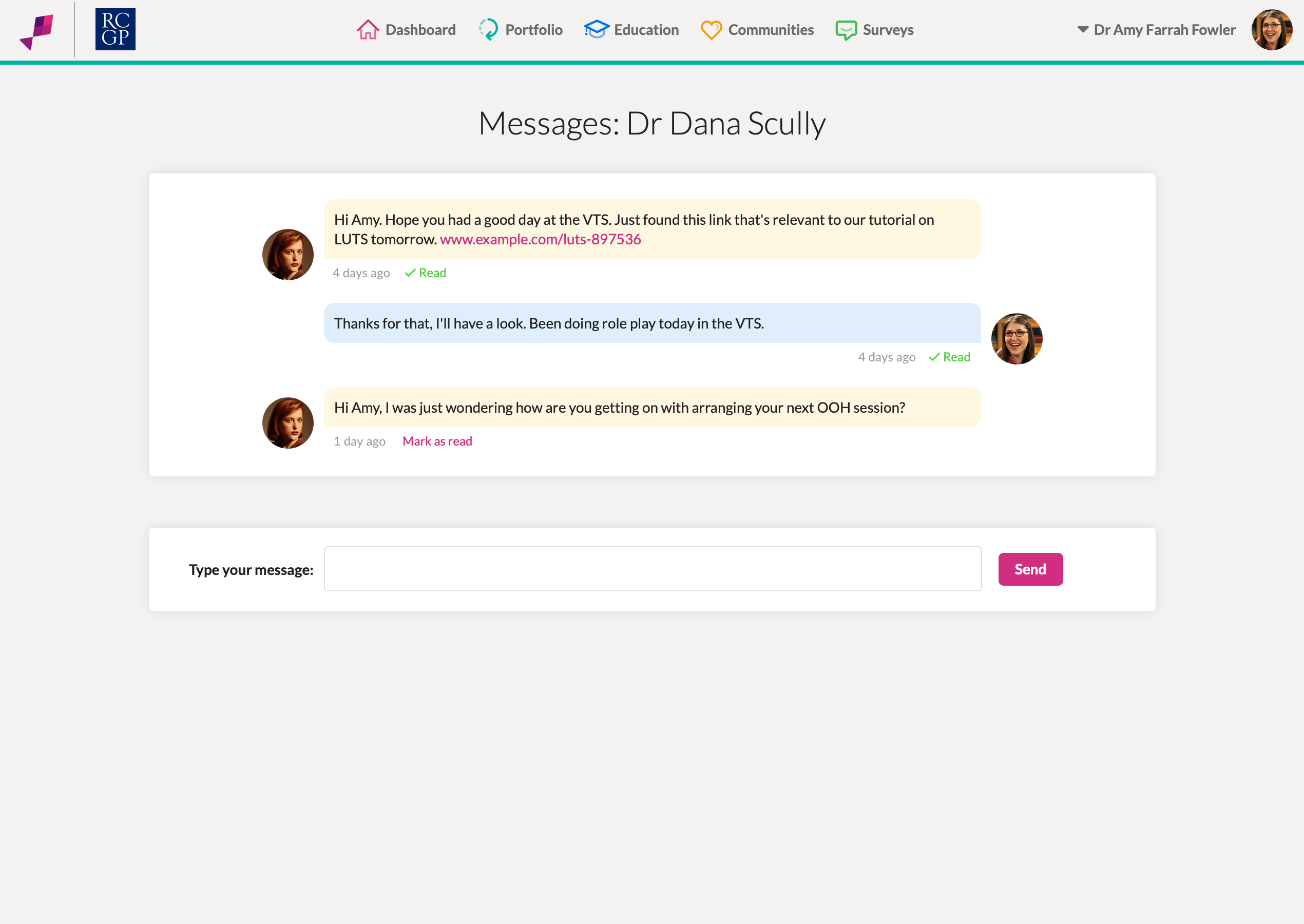 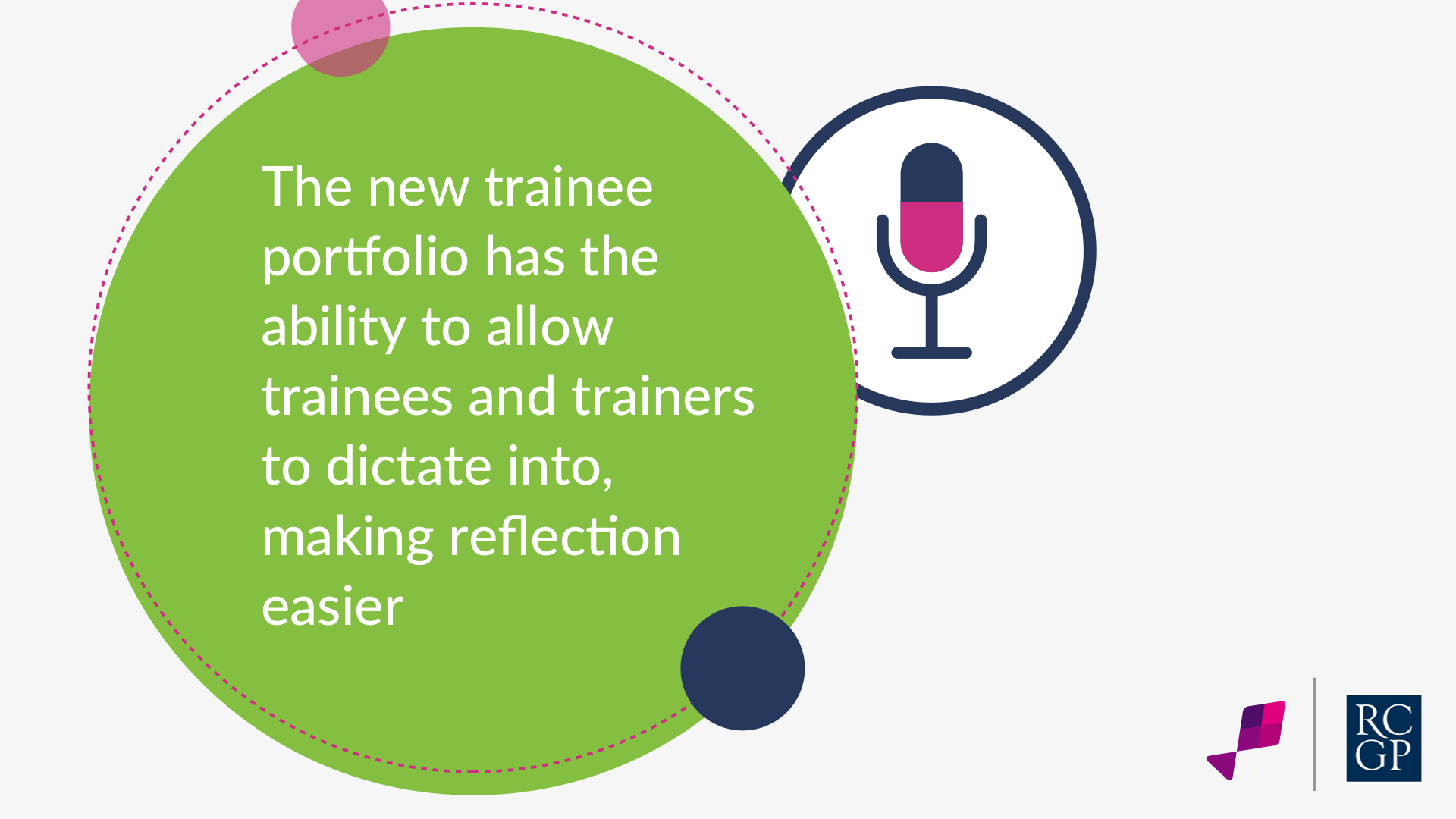 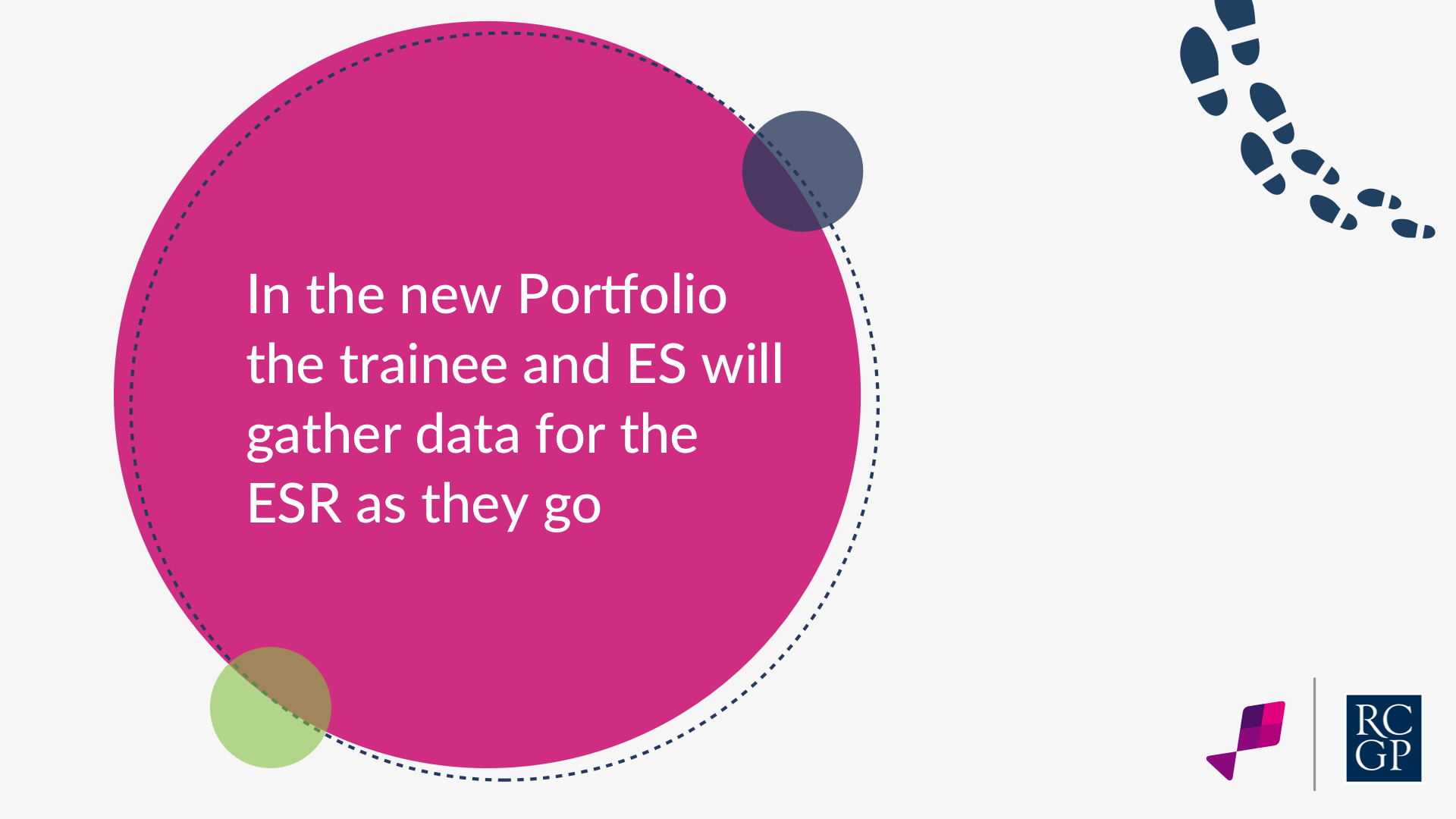 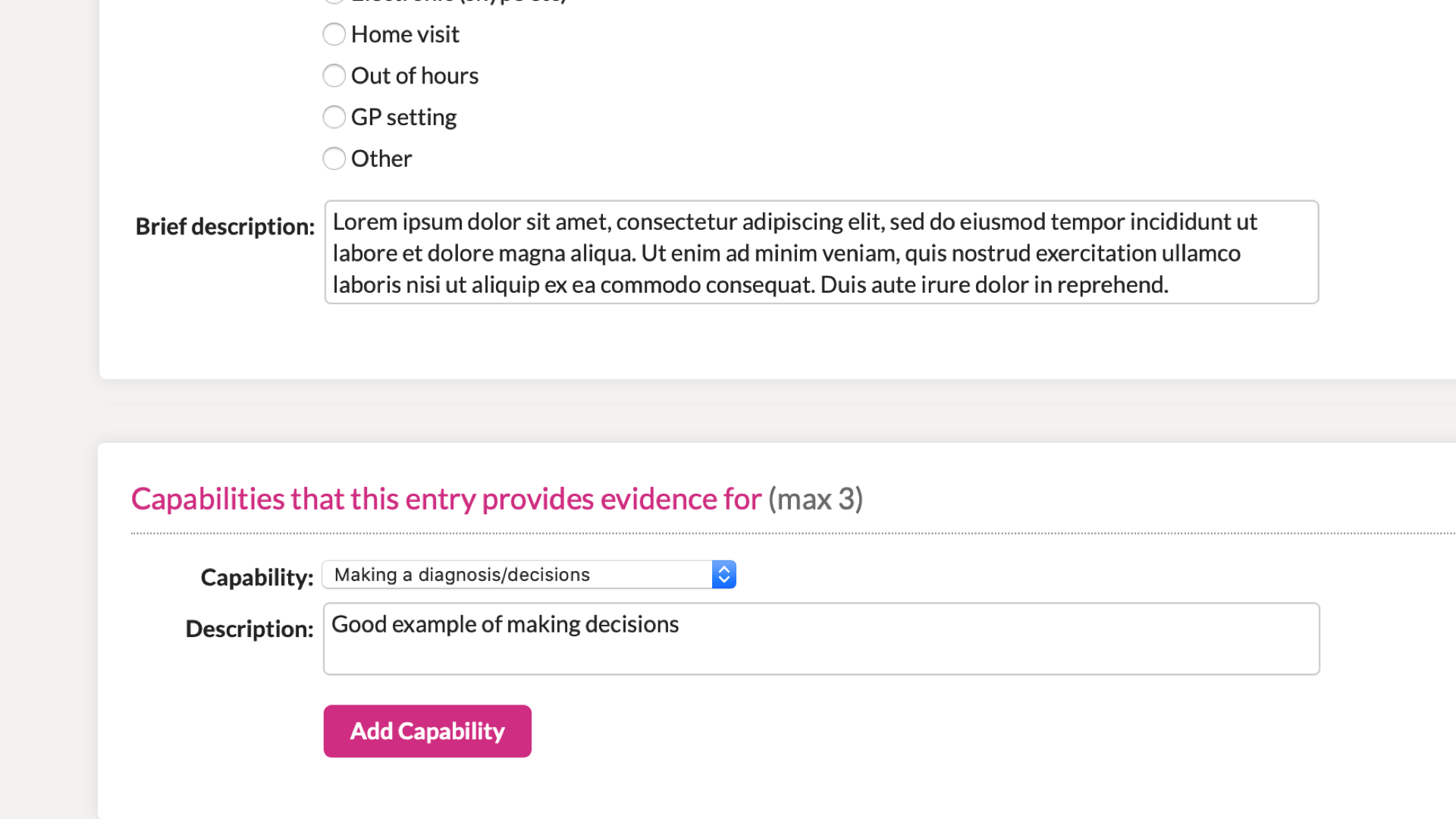 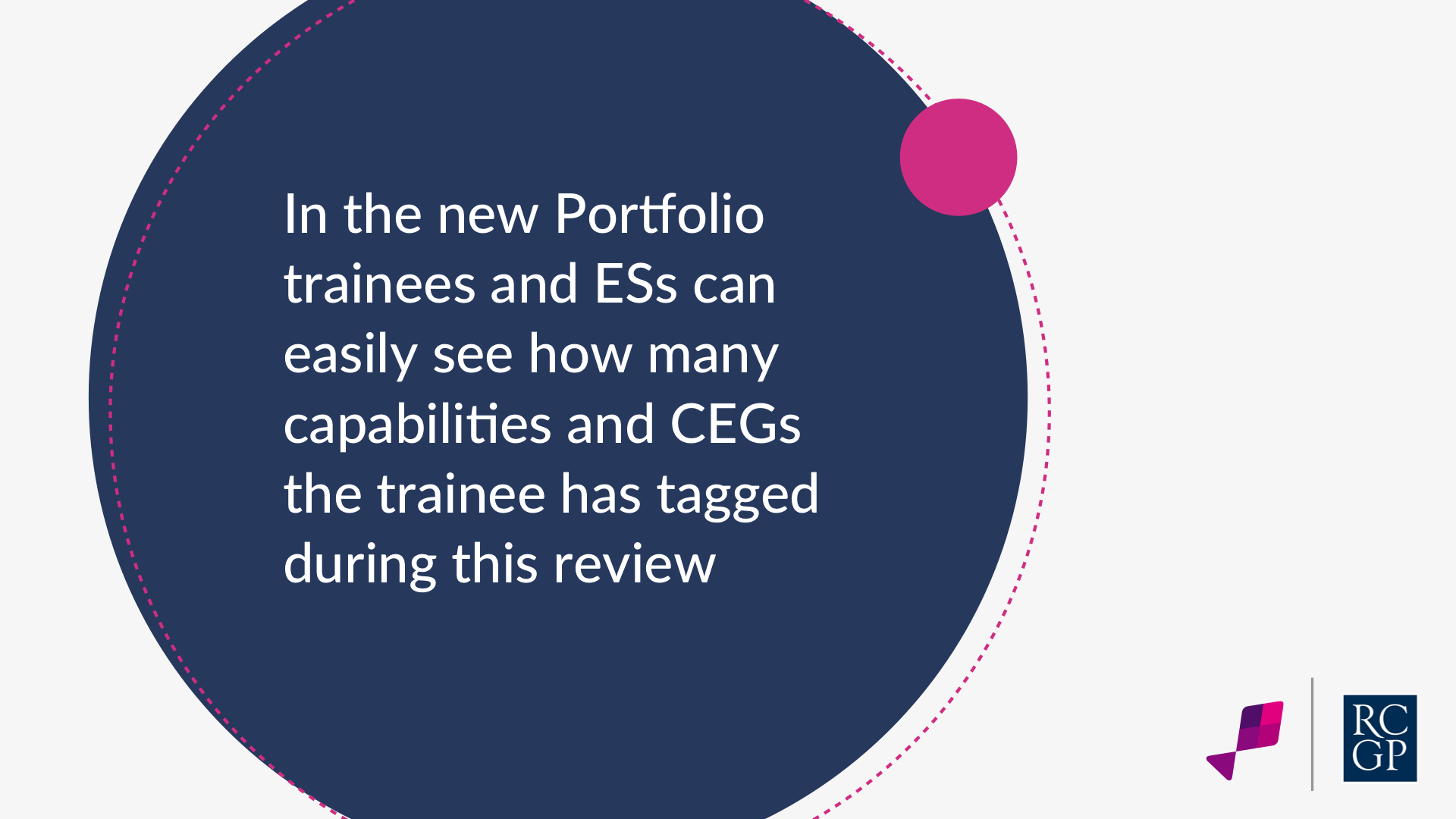 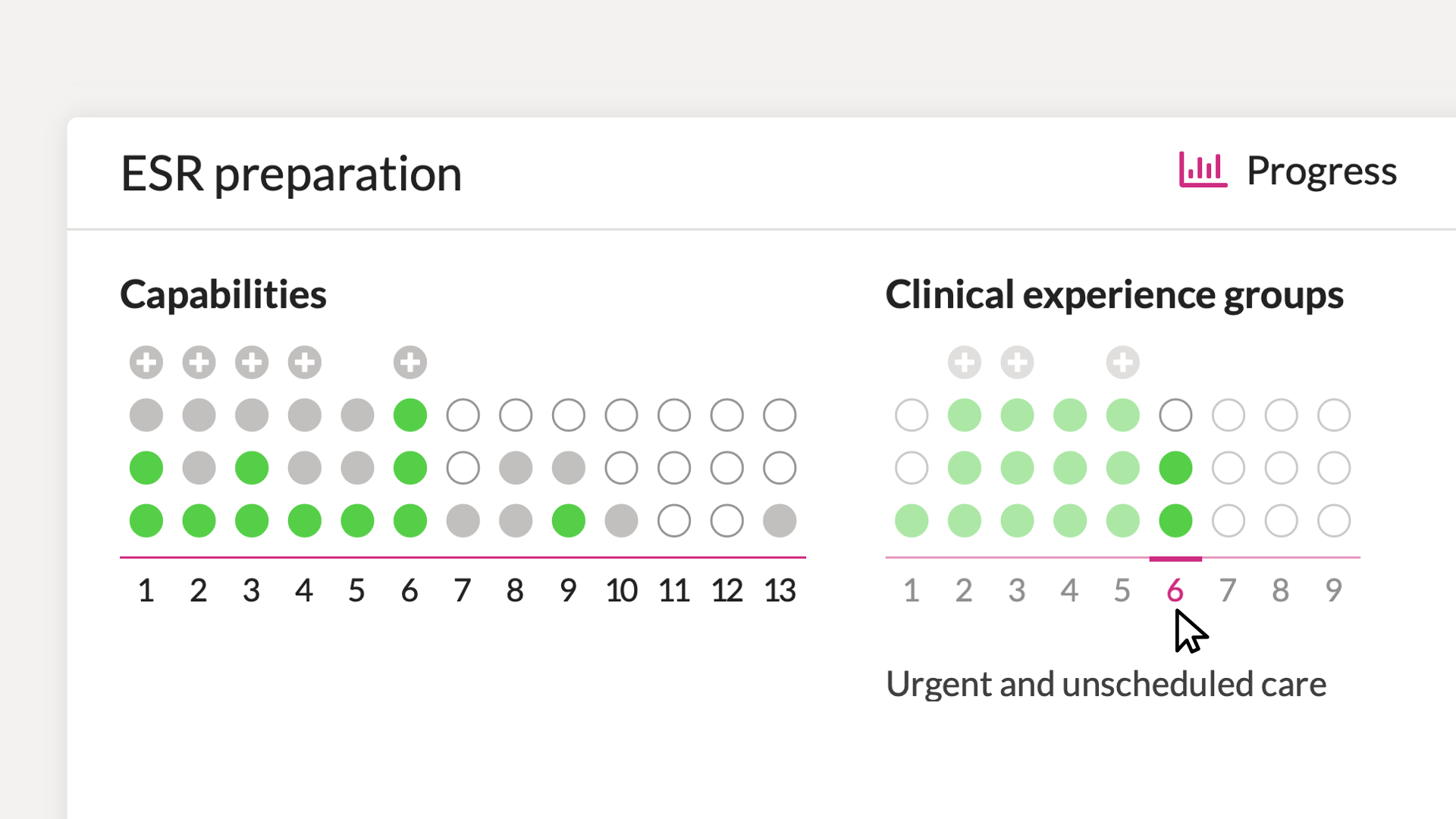 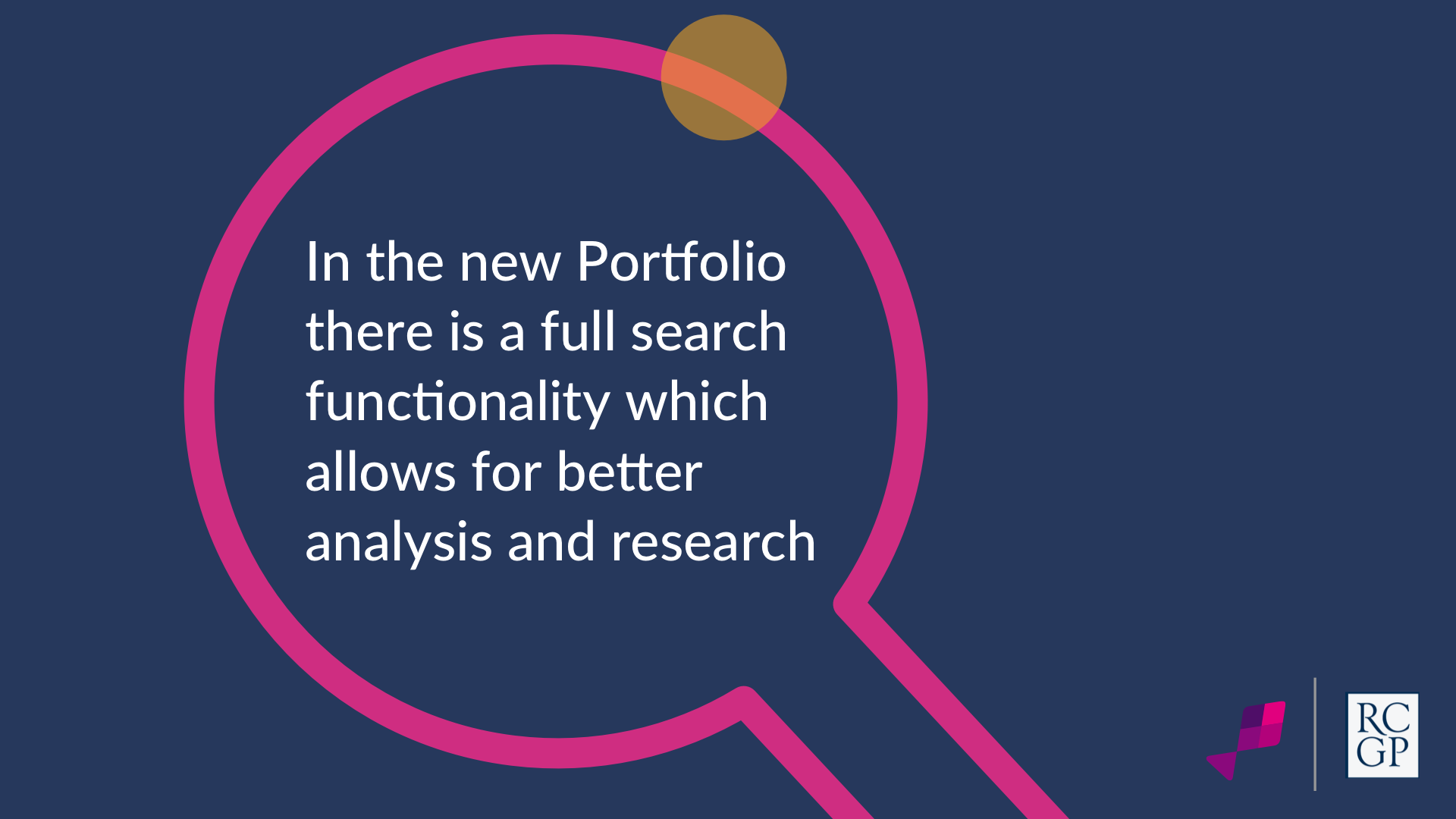 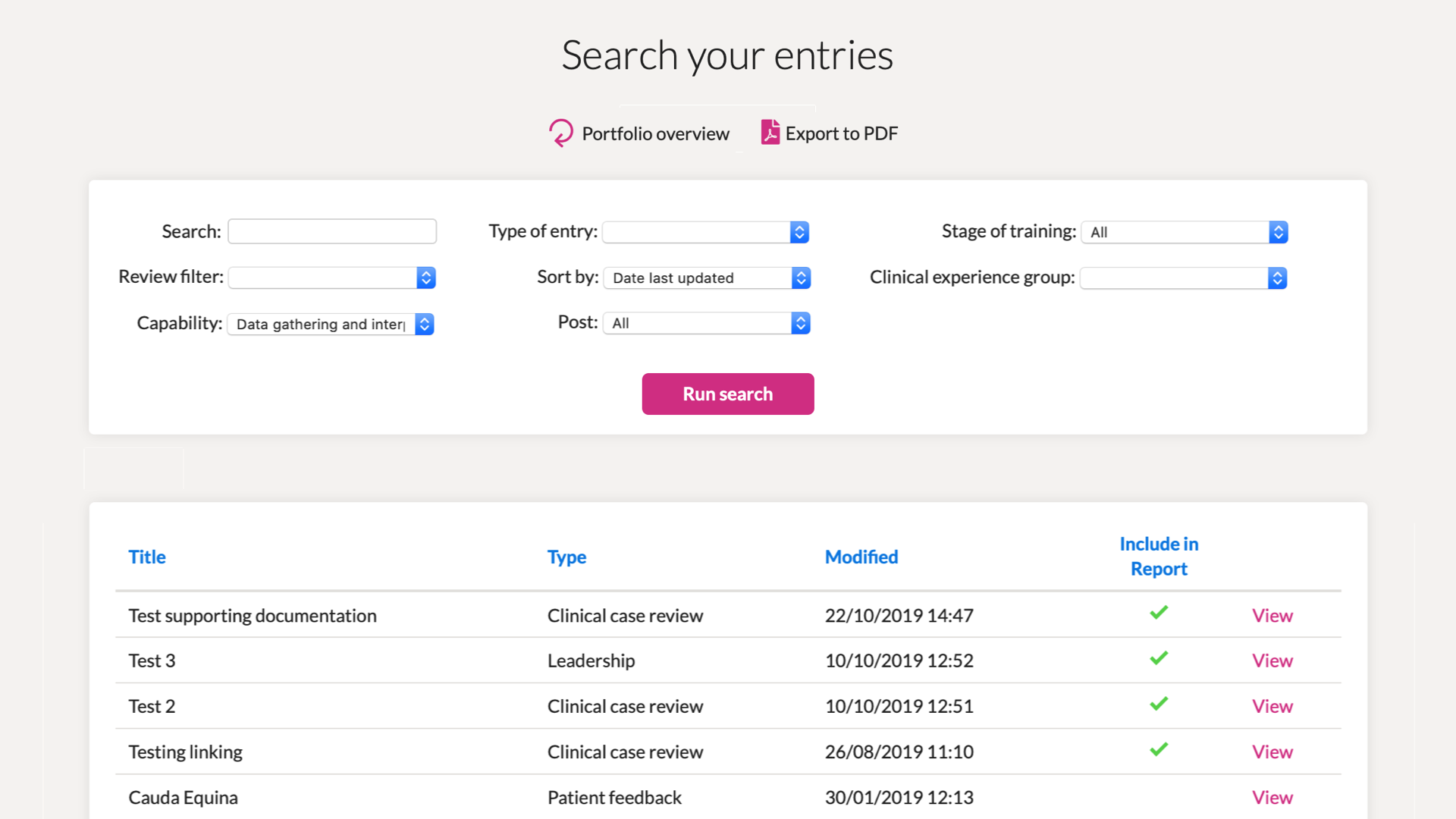 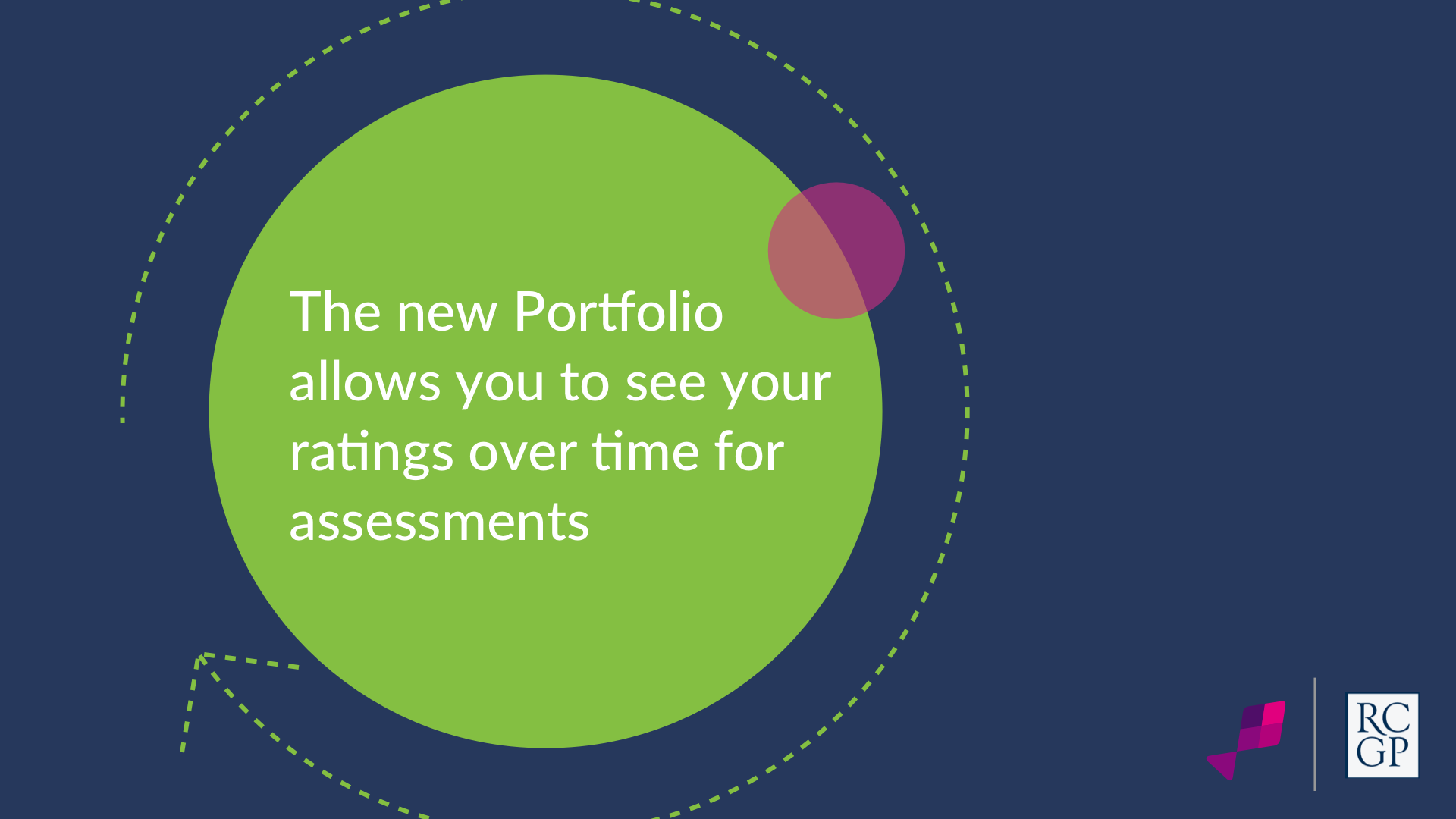 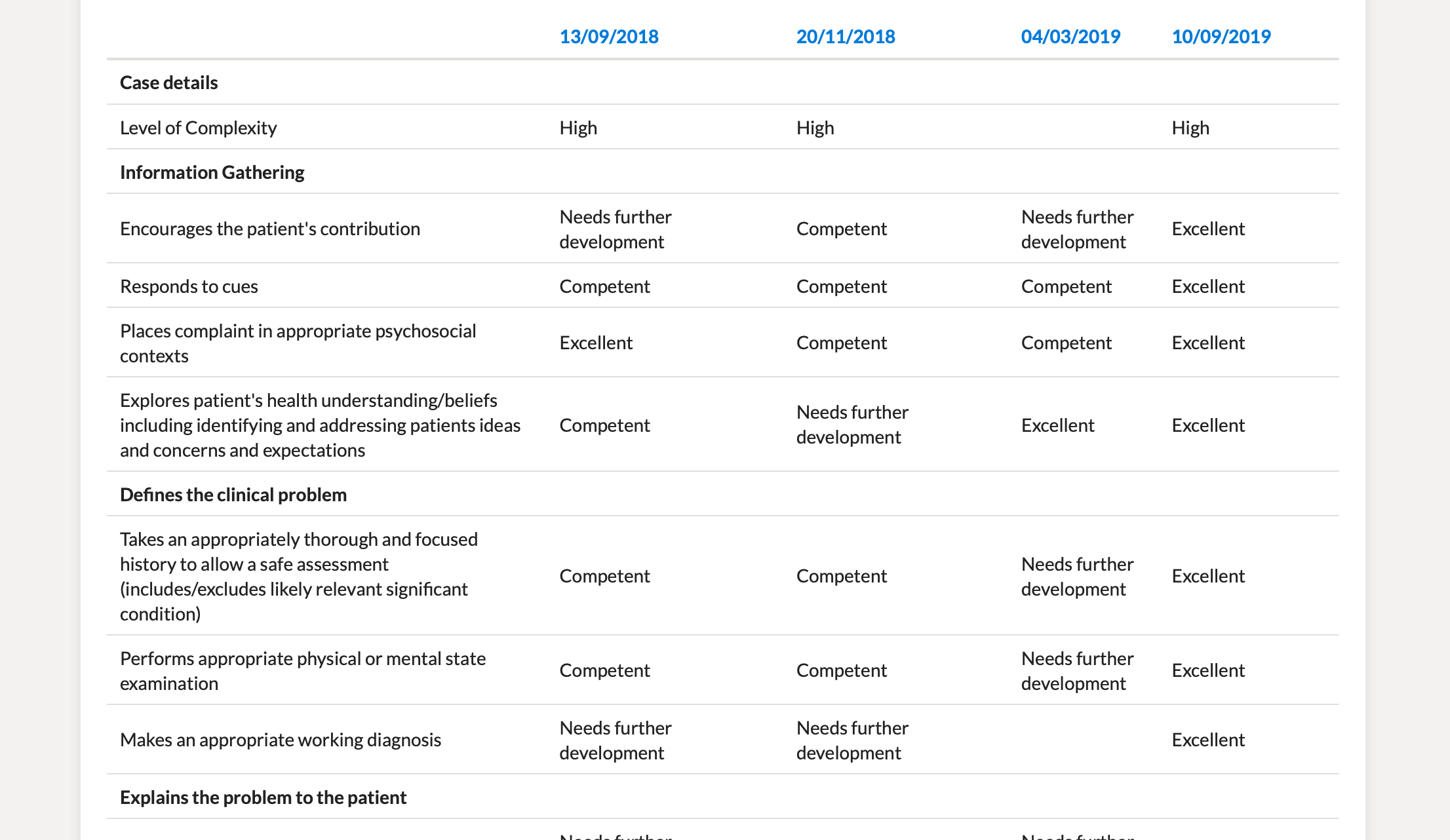 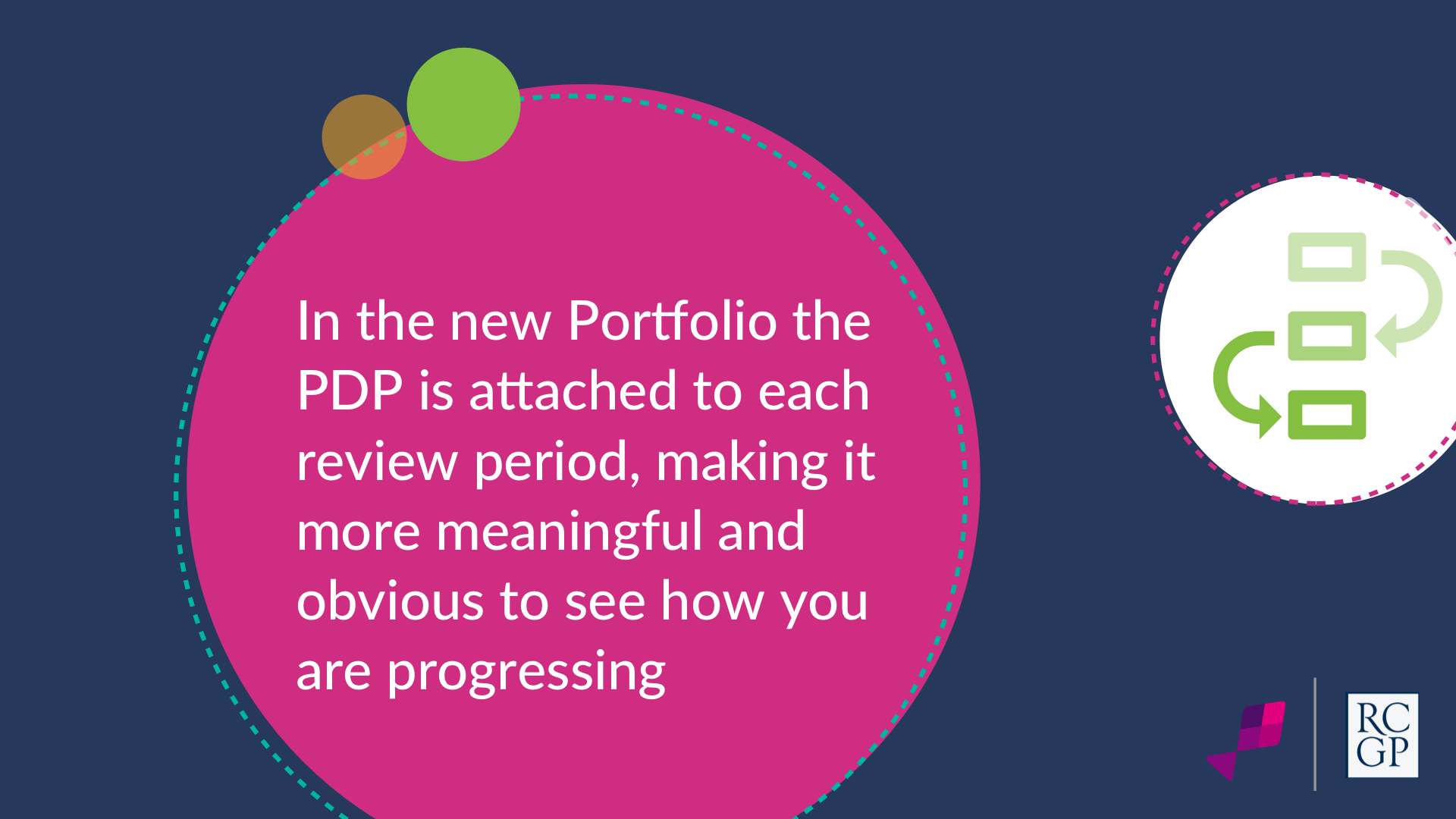 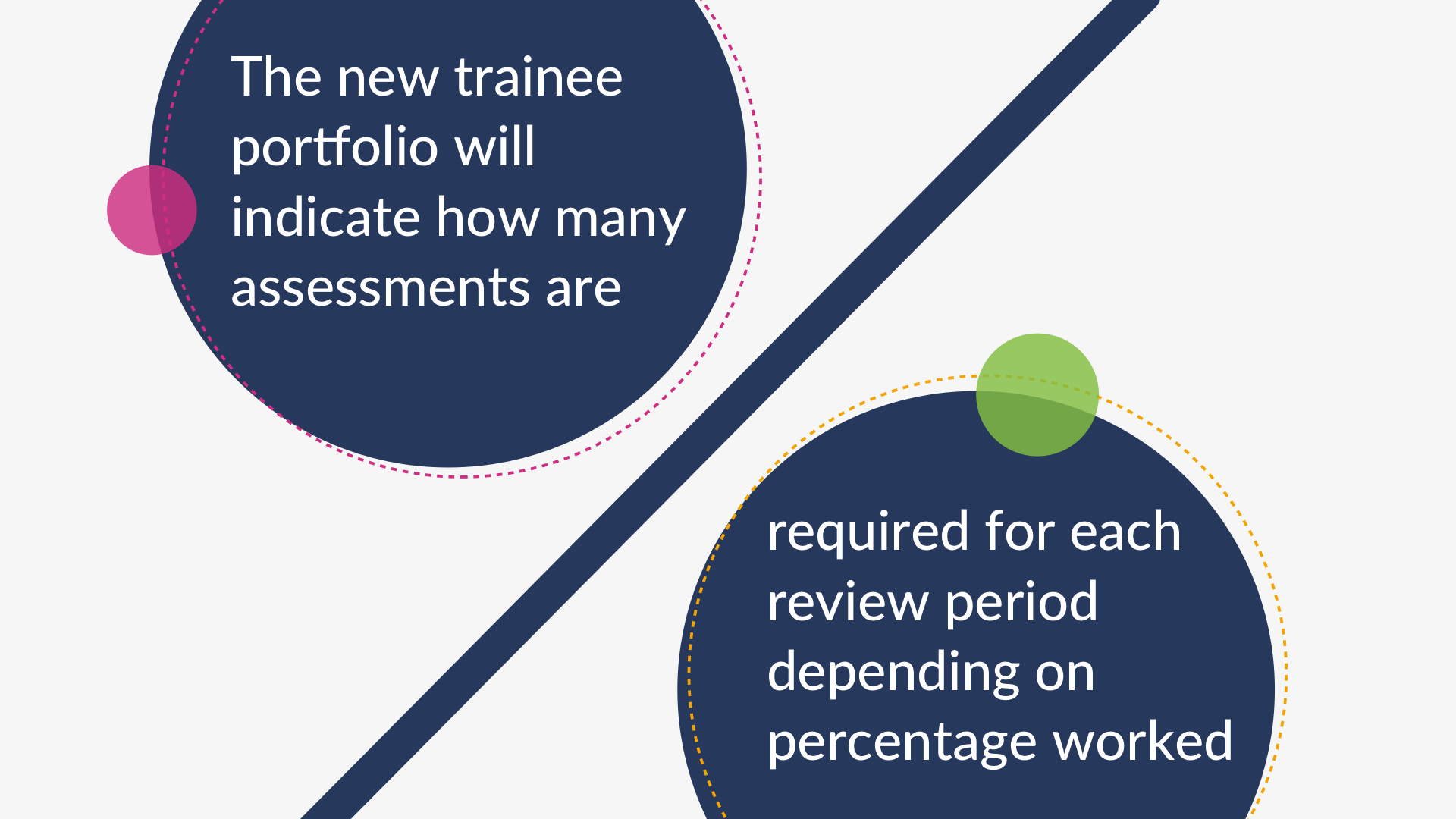 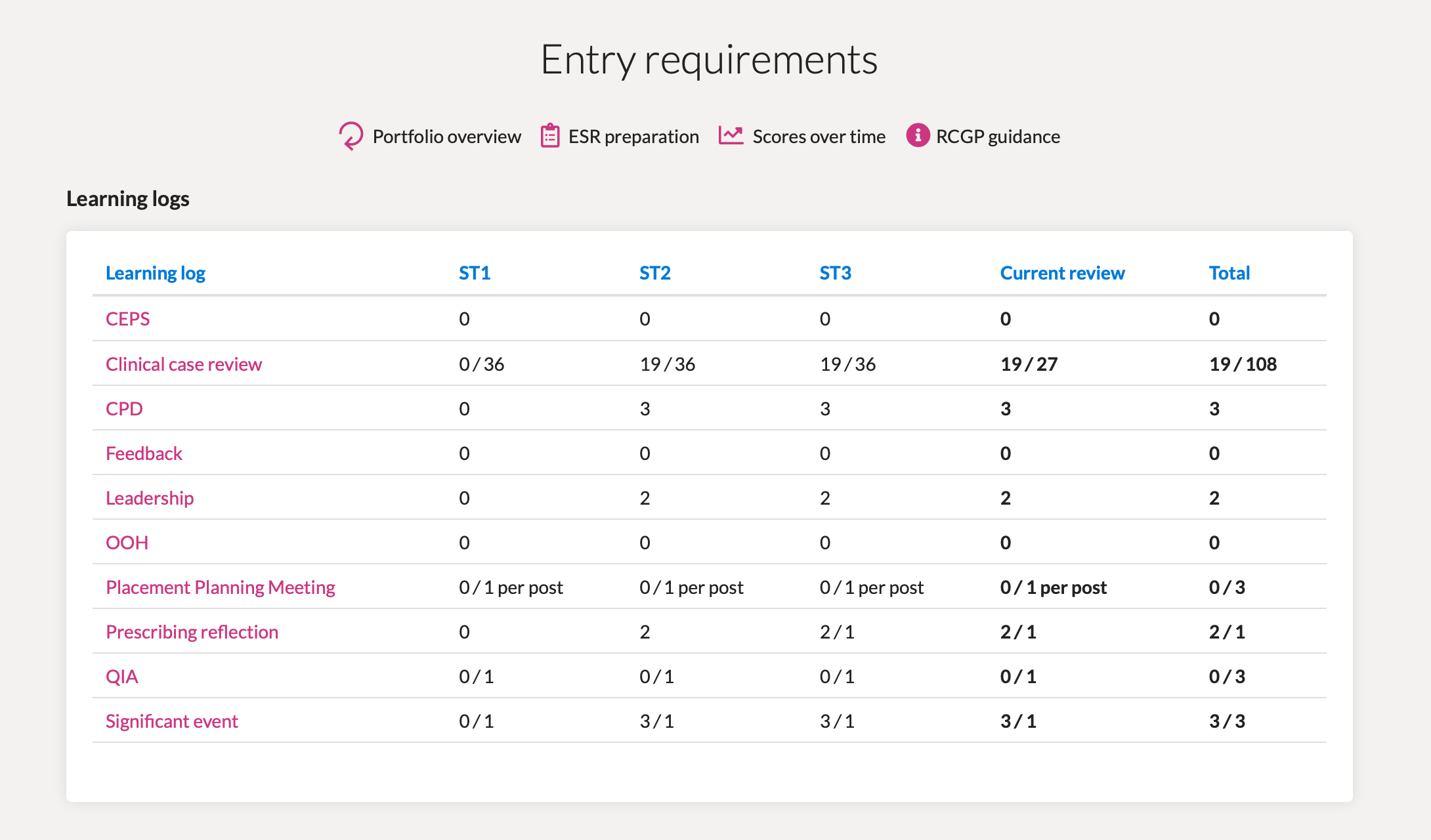 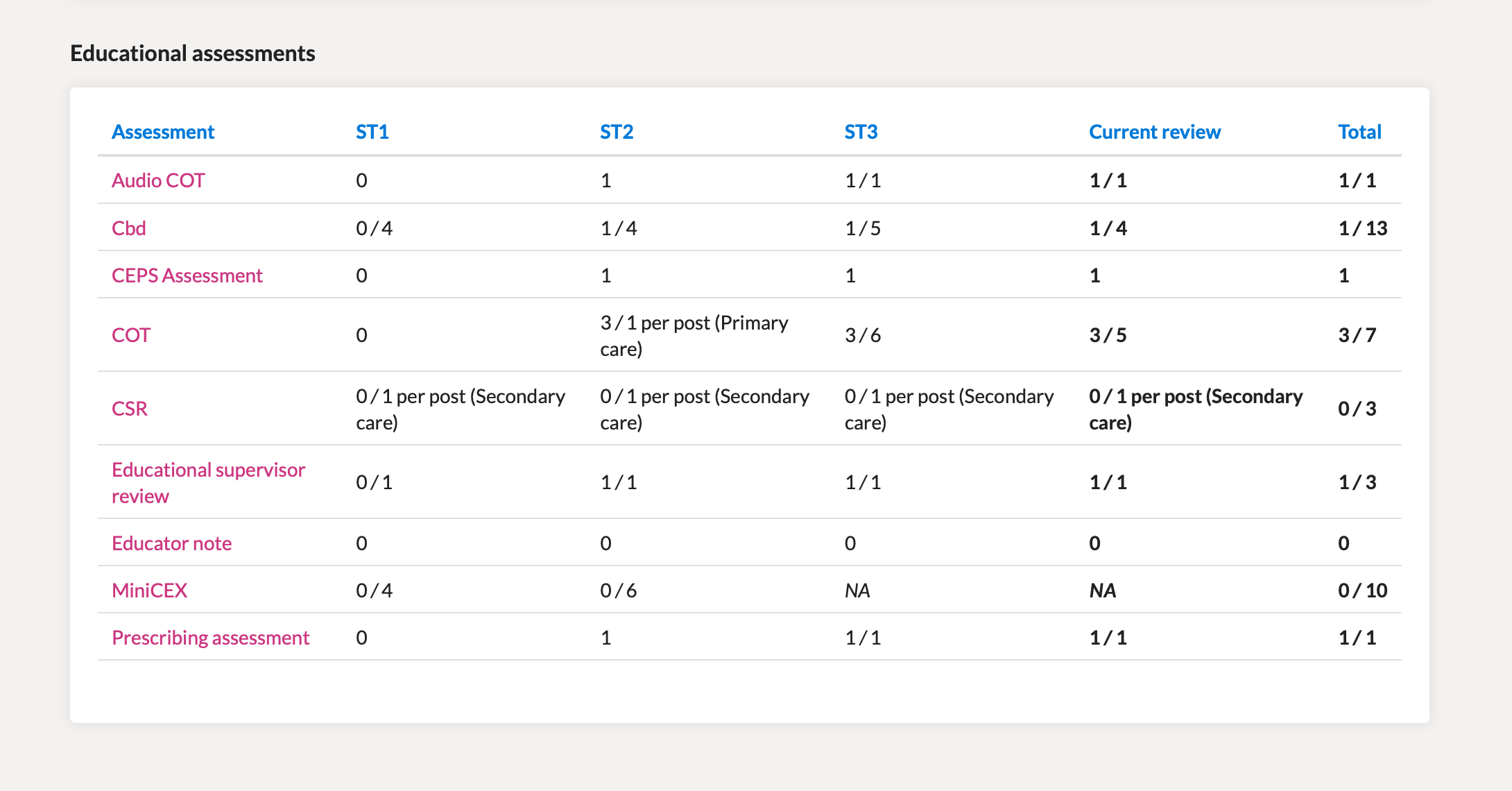 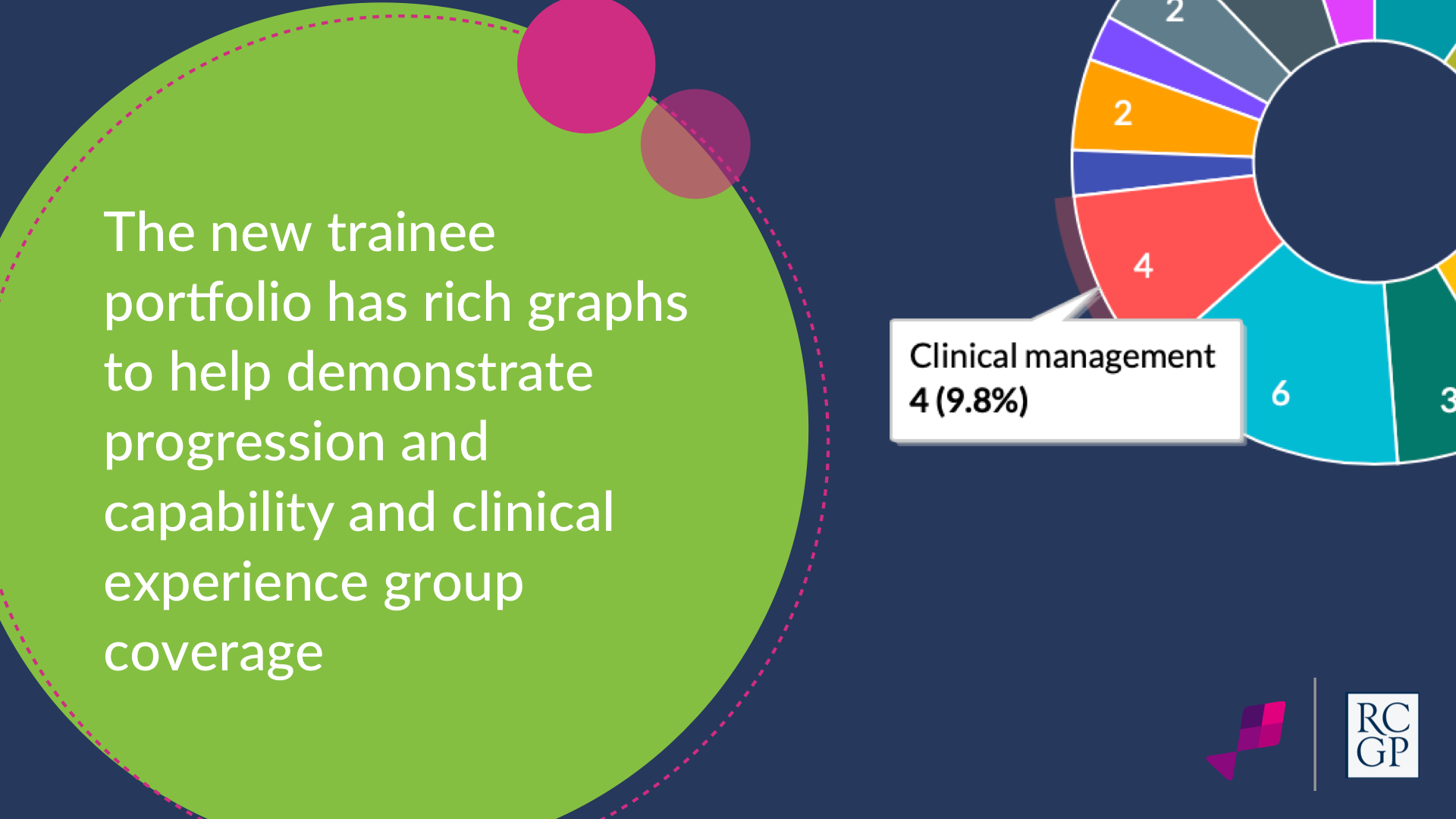 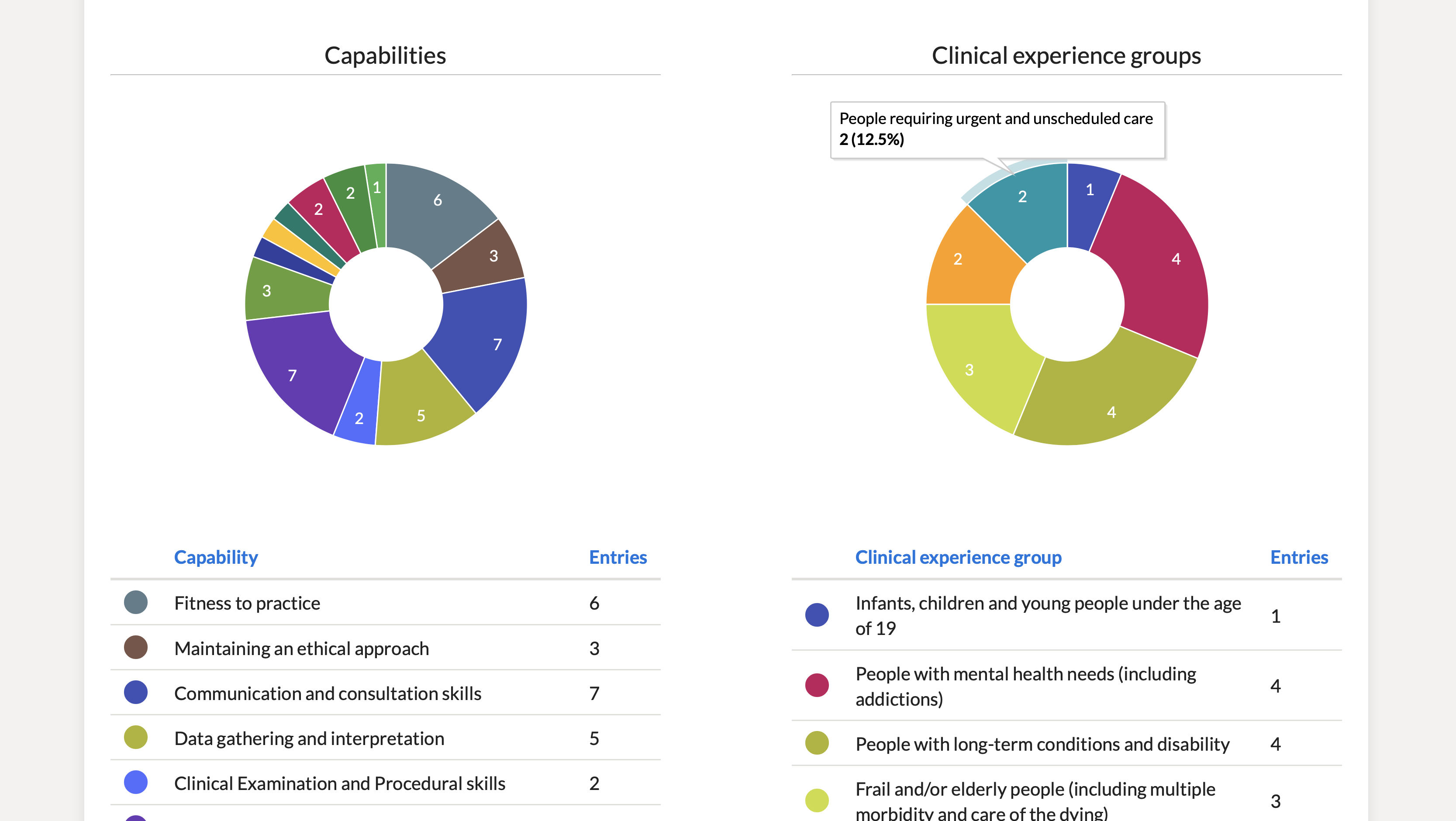 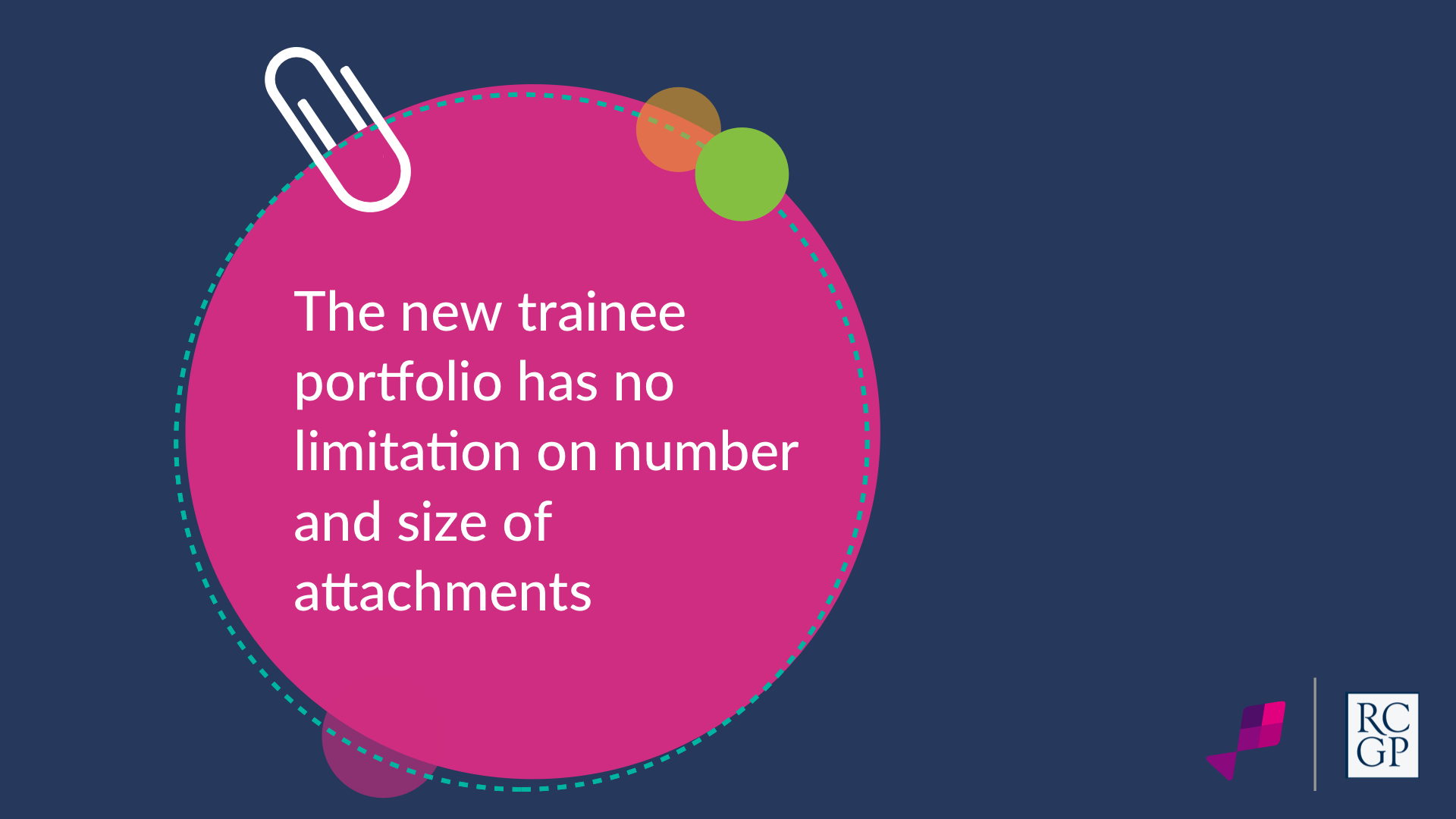 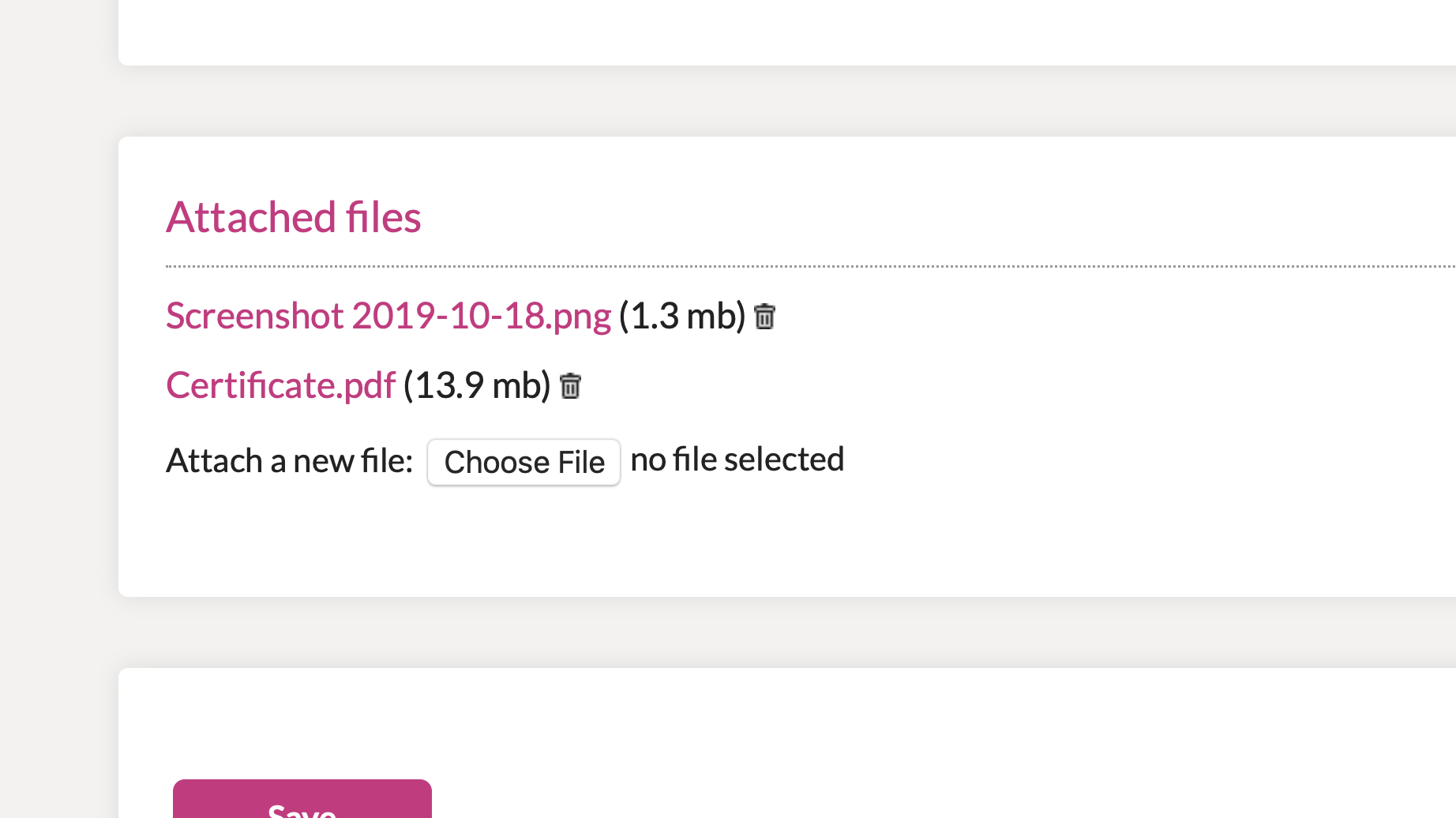 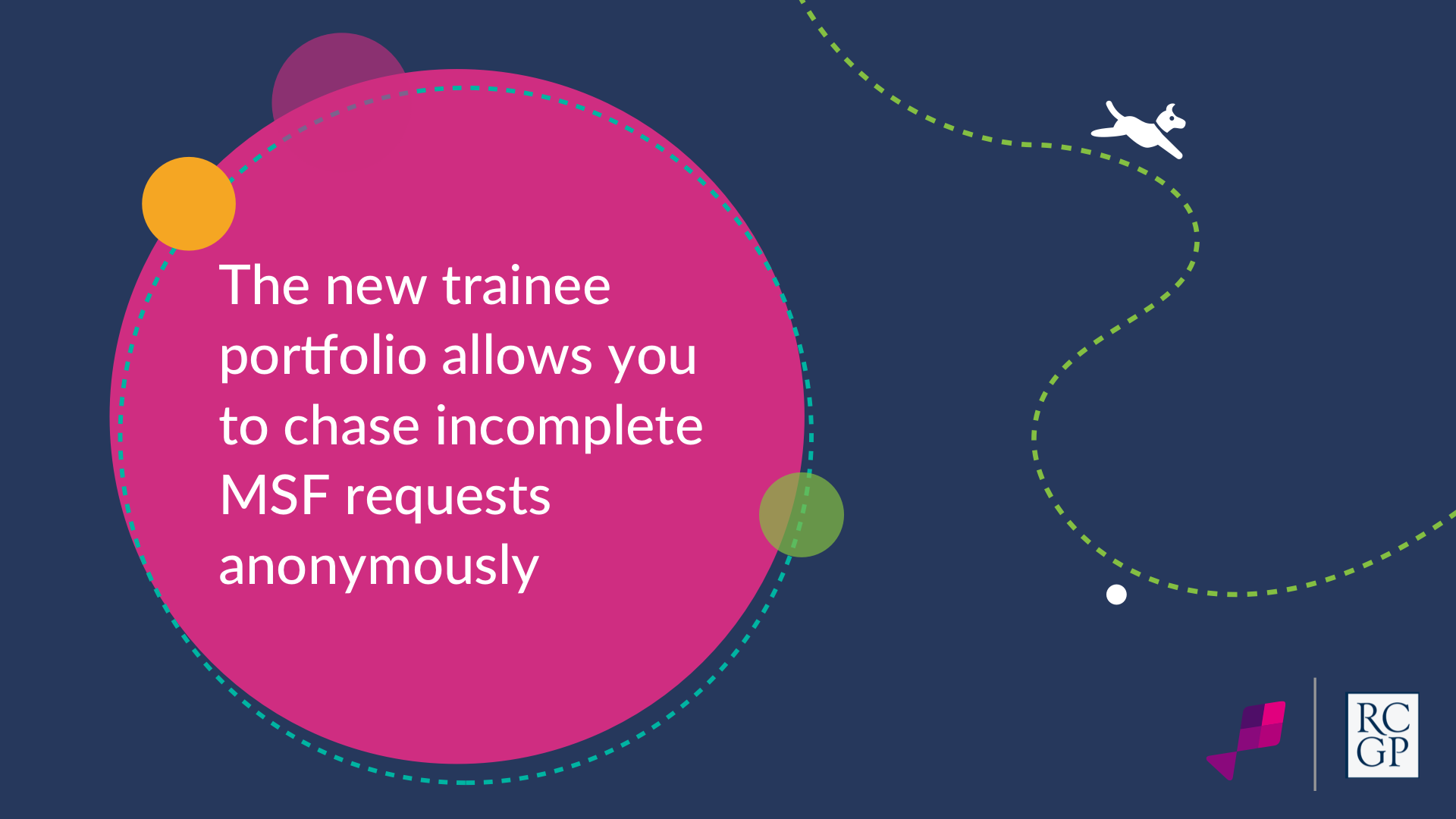 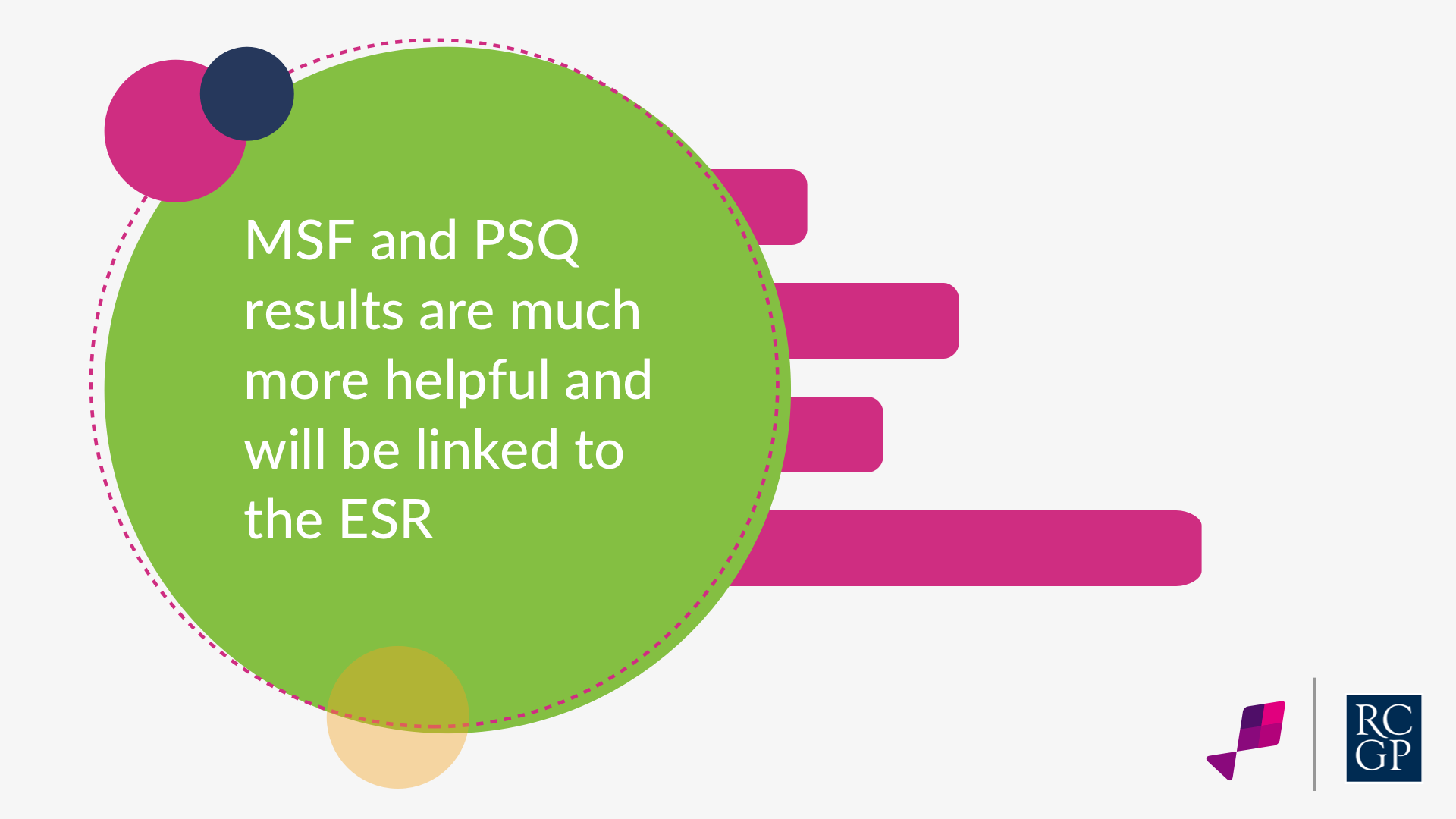 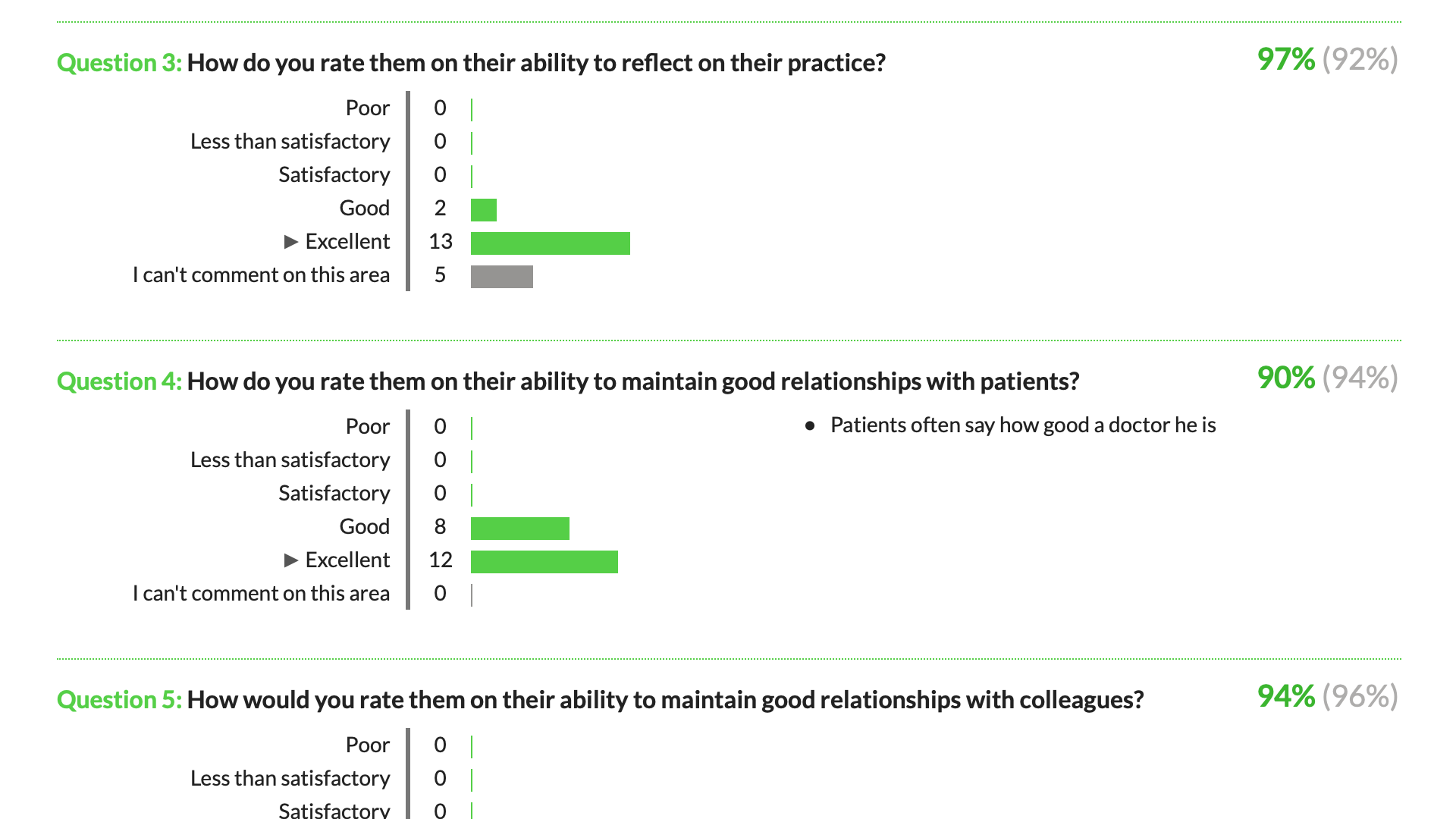 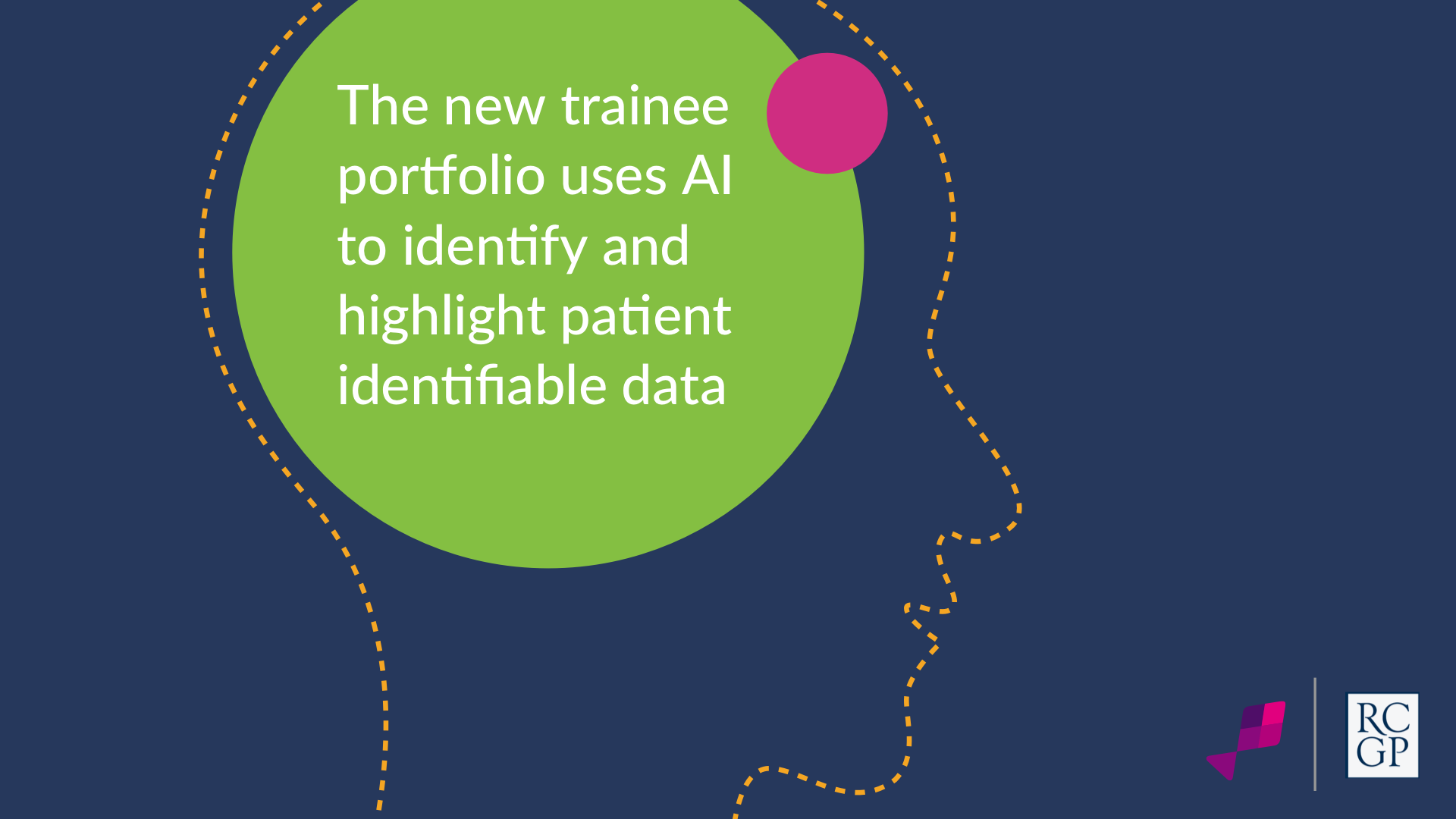 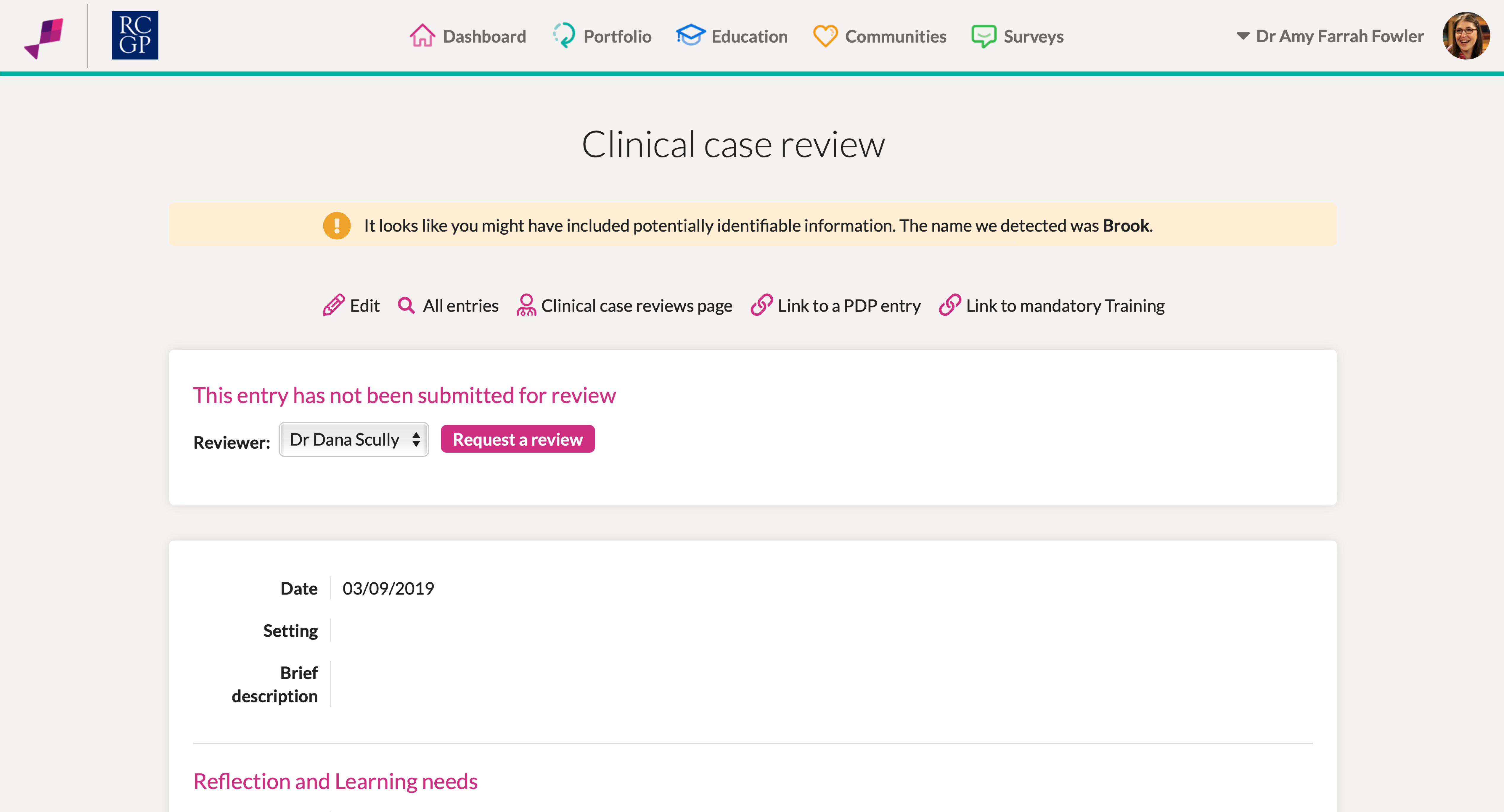